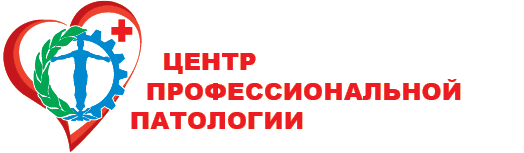 Окружной научно-практический семинар«Организация и проведение предварительных, периодических, внеочередных медицинских осмотров и экспертизы профессиональной пригодности лиц, работающих во вредных и (или) опасных условиях труда»
Медицинские освидетельствования граждан на владение  оружием: новое в законодательстве
Доцент, канд. мед. наук
Петрук Юлия Александровна
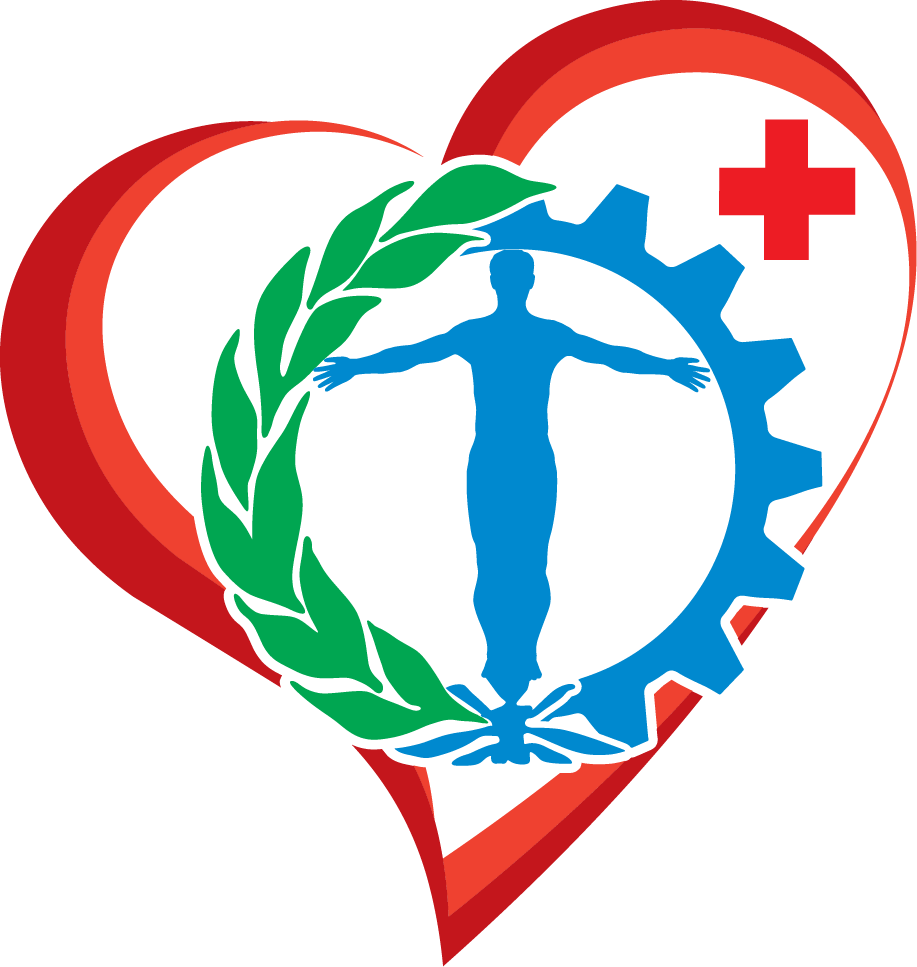 ФЕДЕРАЛЬНЫЙ ЗАКОН РФ 
от  13.12.96 г. N 150-ФЗ «ОБ ОРУЖИИ»
(ред. от 29.12.2015)
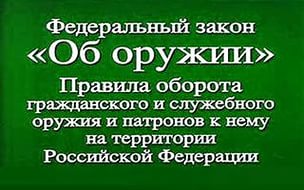 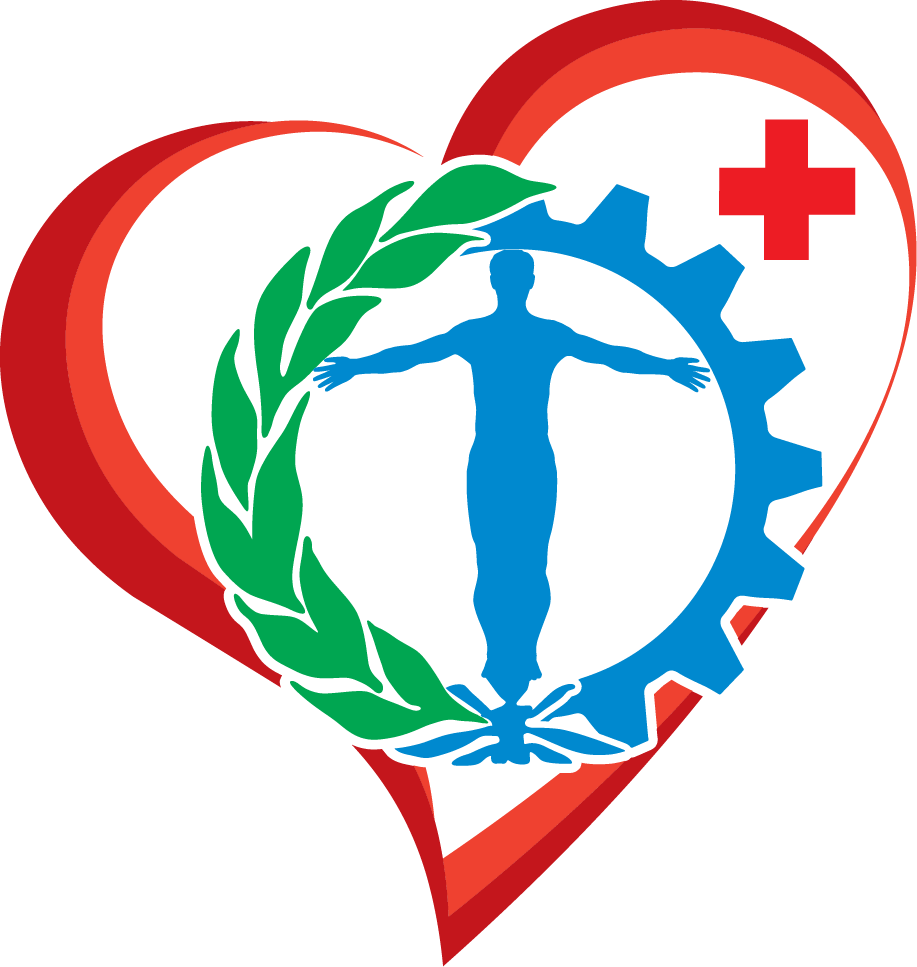 В Федеральный  Закон РФ
от 13 декабря 1996 года N 150-ФЗ 
"Об оружии" внесены изменения:
«Ежегодно проходить химико-токсикологические исследования наличия в организме человека наркотических средств, психотропных веществ и их метаболитов»
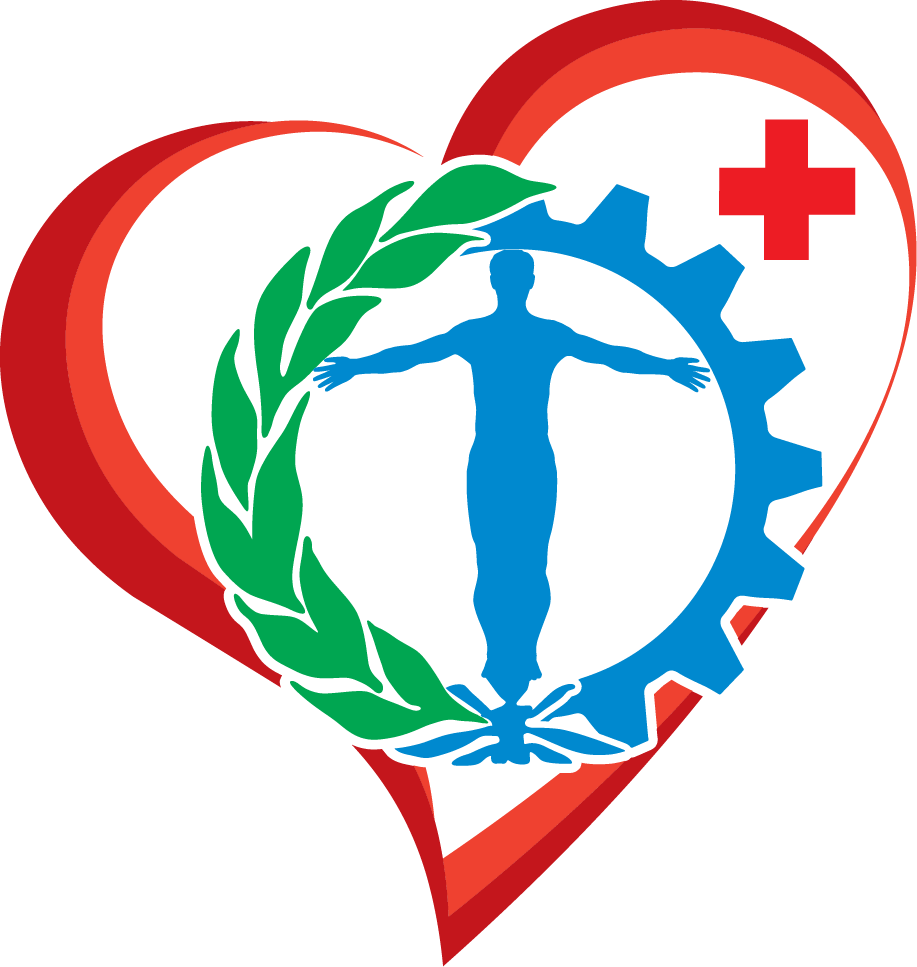 Для получения лицензии на приобретение оружия гражданин РФ обязан представить 
в орган внутренних дел по месту жительства 
 заявление, составленное по установленной форме, 
 документ, удостоверяющий гражданство РФ,
 документы о прохождении соответствующей подготовки и 
 периодической проверки знания правил безопасного обращения с оружием и 
 наличия навыков безопасного обращения с оружием
  медицинское заключение об отсутствии медицинских противопоказаний к владению оружием, а также
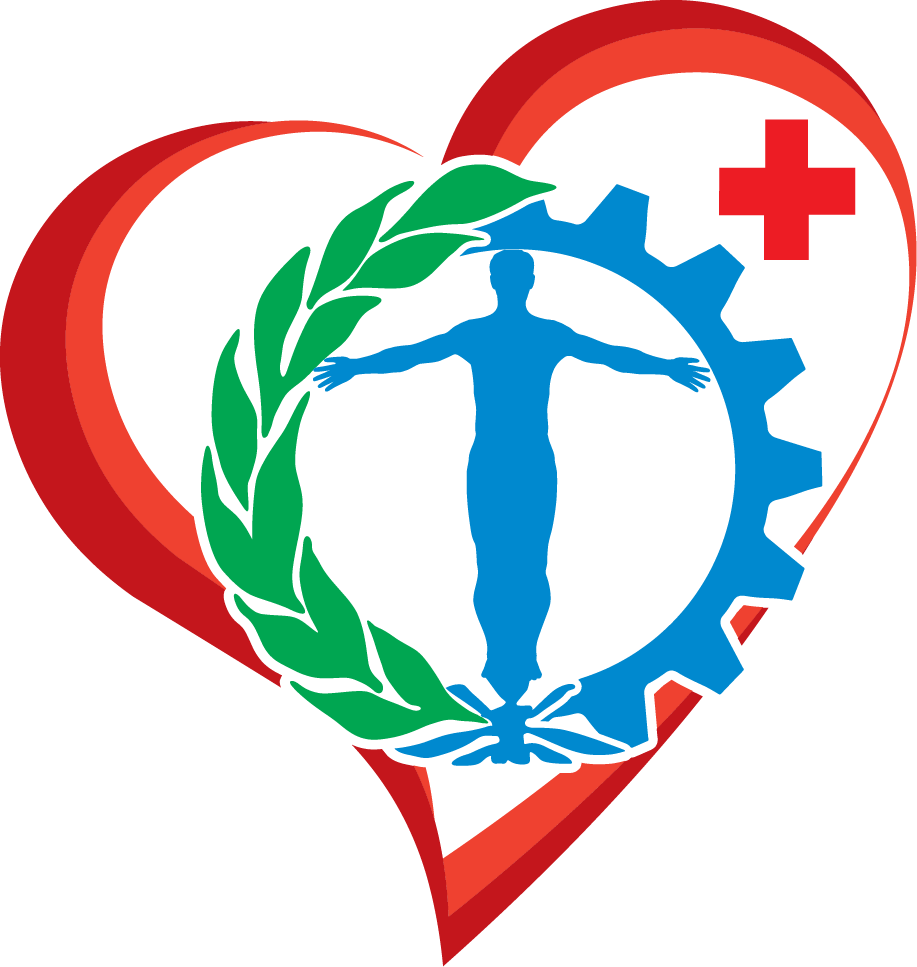 медицинское заключение об отсутствии в организме человека наркотических средств, психотропных веществ и их метаболитов, полученное после прохождения химико-токсикологических исследований наличия в организме человека наркотических средств, психотропных веществ и их метаболитов.
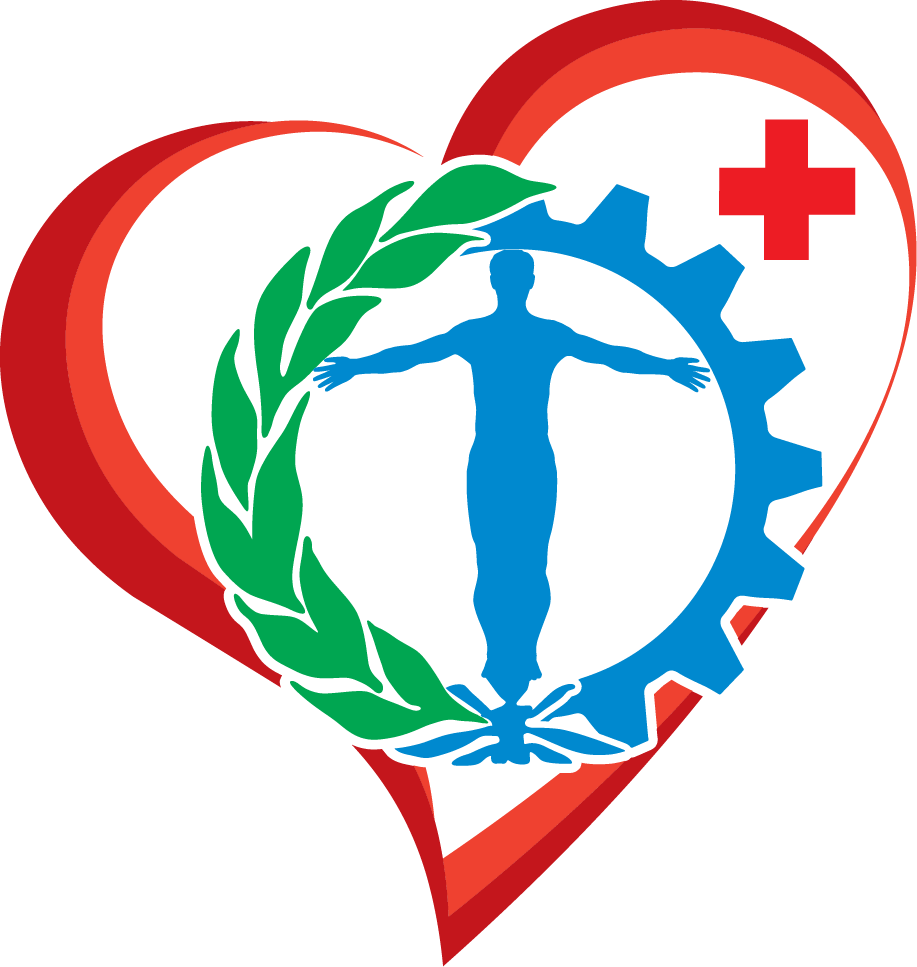 Лицензия на приобретение оружия 
не выдается гражданам РФ:
не представившим медицинского заключения об отсутствии медицинских противопоказаний к владению оружием и  медицинского заключения об отсутствии в организме человека наркотических средств, психотропных веществ и их метаболитов.
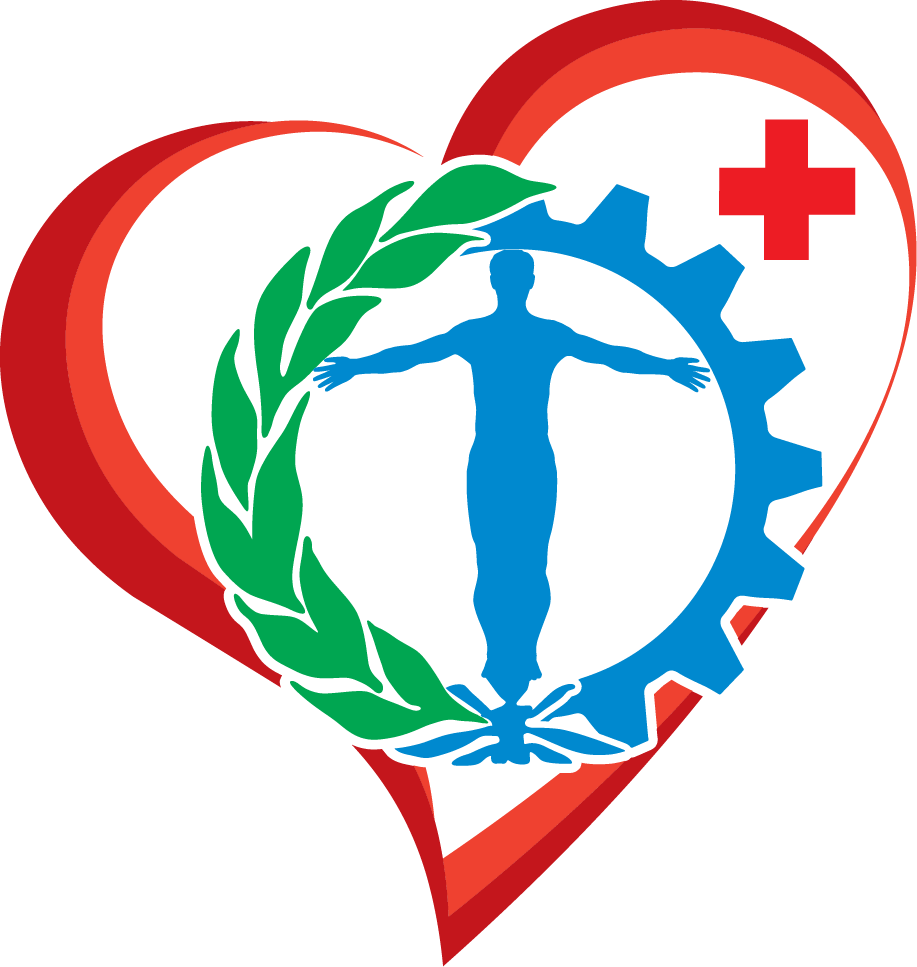 Срок действия медицинского заключения для получения лицензии на приобретение оружия составляет
 один год со дня его выдачи.
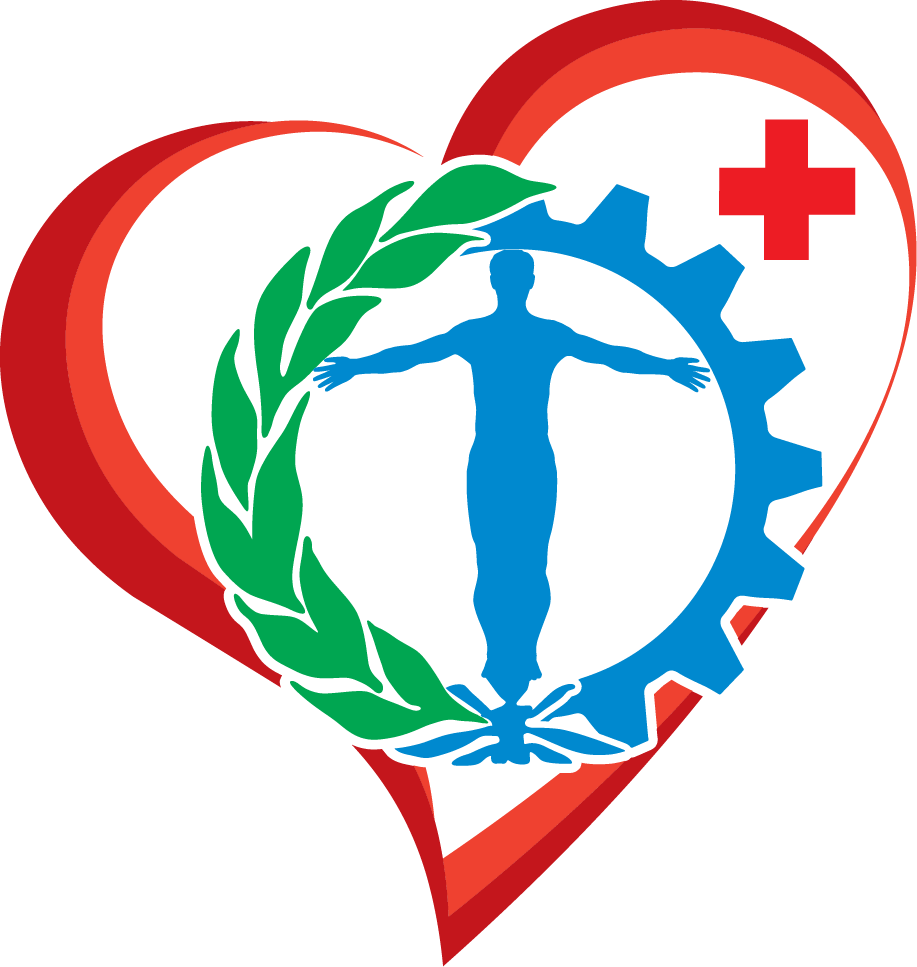 Перечень заболеваний, при наличии которых противопоказано владение оружием, определяется Правительством РФ. 
 Порядок проведения медицинского освидетельствования на наличие медицинских противопоказаний к владению оружием и 
 форма медицинского заключения об отсутствии (наличии) медицинских противопоказаний к владению оружием устанавливаются федеральным органом исполнительной власти.
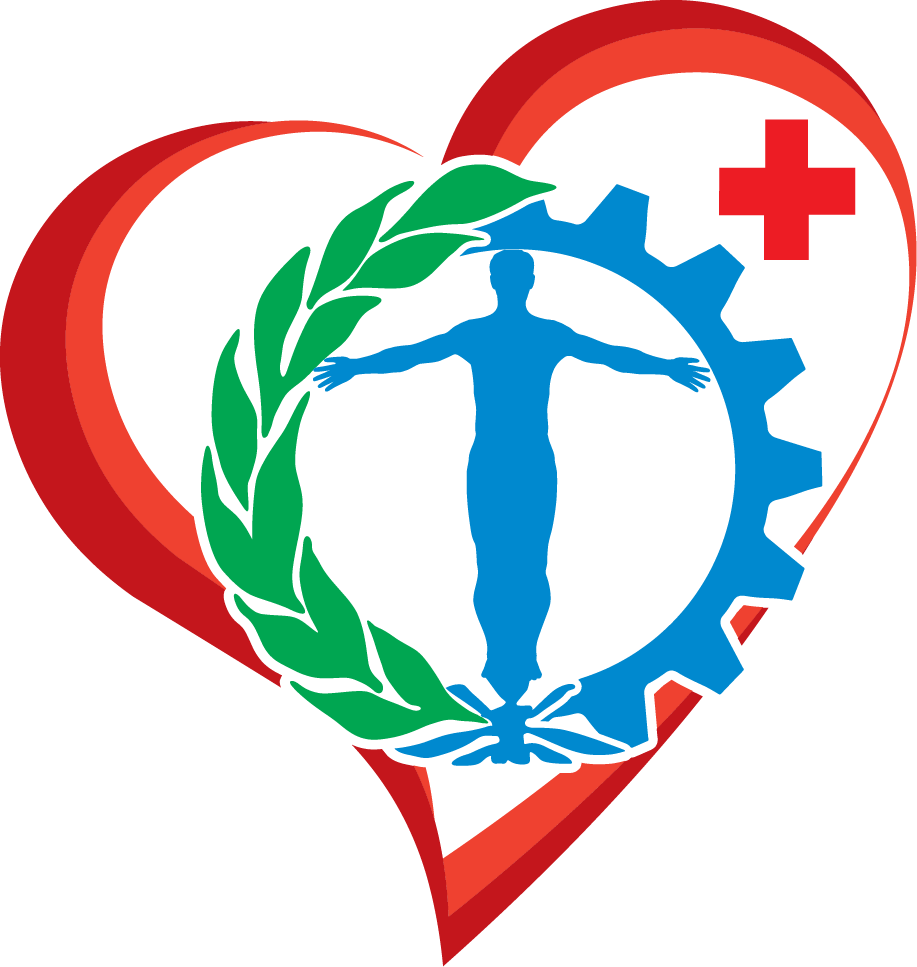 Постановление Правительства РФ 
от 19 февраля 2015 г. N 143"Об утверждении перечня заболеваний, при наличии которых противопоказано владение оружием, и о внесении изменения в Правила оборота гражданского и служебного оружия и патронов к нему на территории Российской Федерации«
Опубликовано 3 марта 2015 г.
Вступило в силу: 7 марта 2015 г.
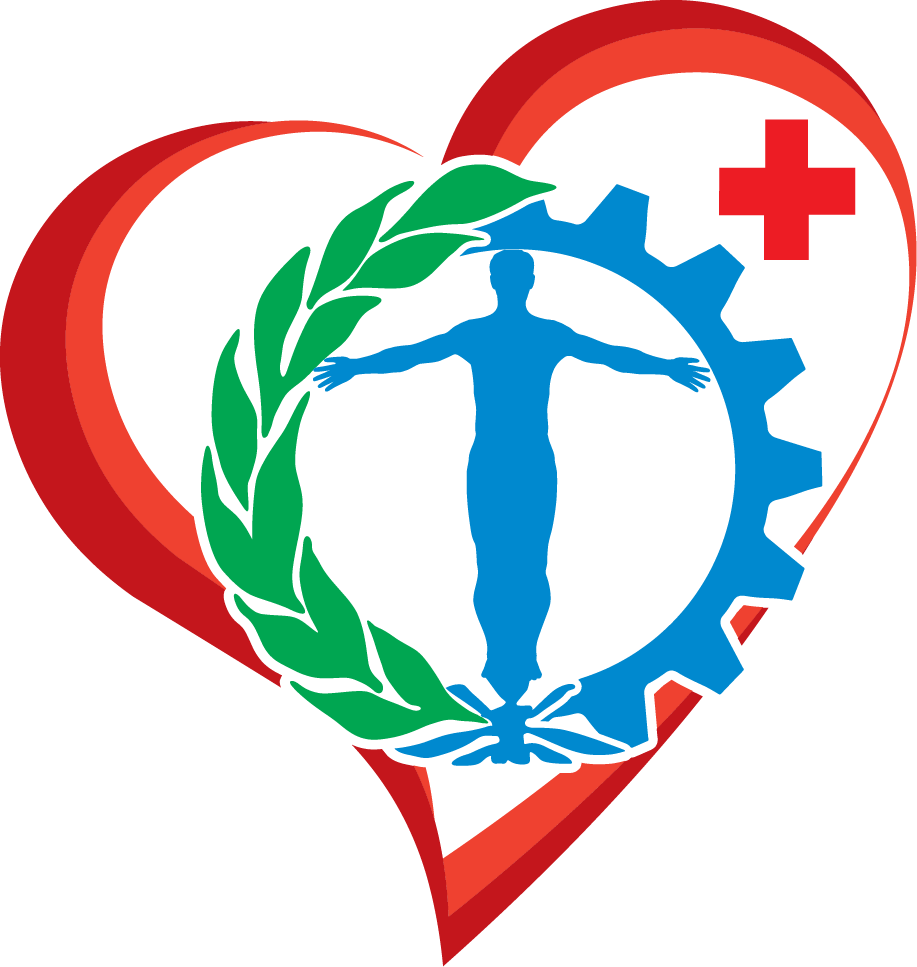 Федеральный закон Российской Федерации 
от 21 июля 2014 г. N 227-ФЗ 
"О внесении изменений в отдельные законодательные акты Российской Федерации в связи с совершенствованием законодательства об обороте оружия"
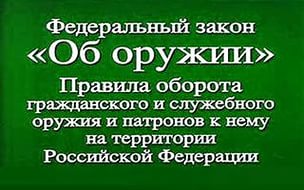 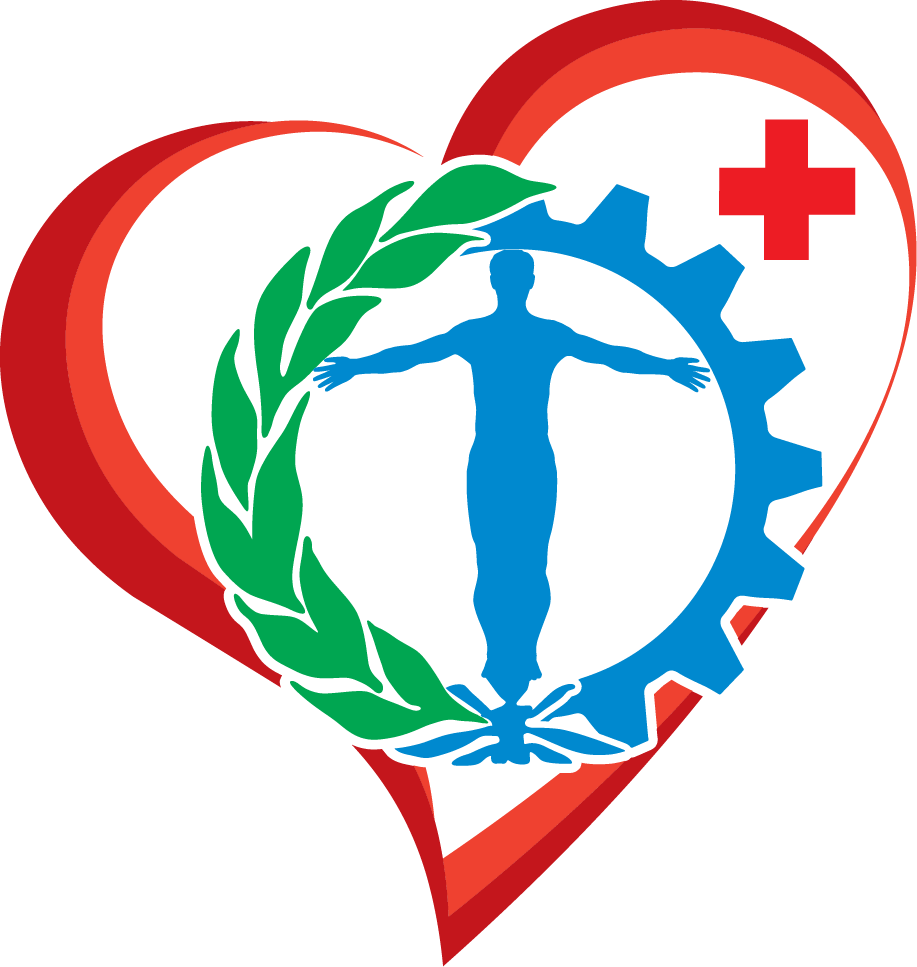 ФЕДЕРАЛЬНЫЙ ЗАКОН
РОССИЙСКОЙ ФЕДЕРАЦИИ
от 13 июля 2015 года N 230-ФЗ
«О ВНЕСЕНИИ ИЗМЕНЕНИЙ
В ОТДЕЛЬНЫЕ ЗАКОНОДАТЕЛЬНЫЕ АКТЫ РОССИЙСКОЙ ФЕДЕРАЦИИ»
Вступил  в силу:24 июля 2015 г.
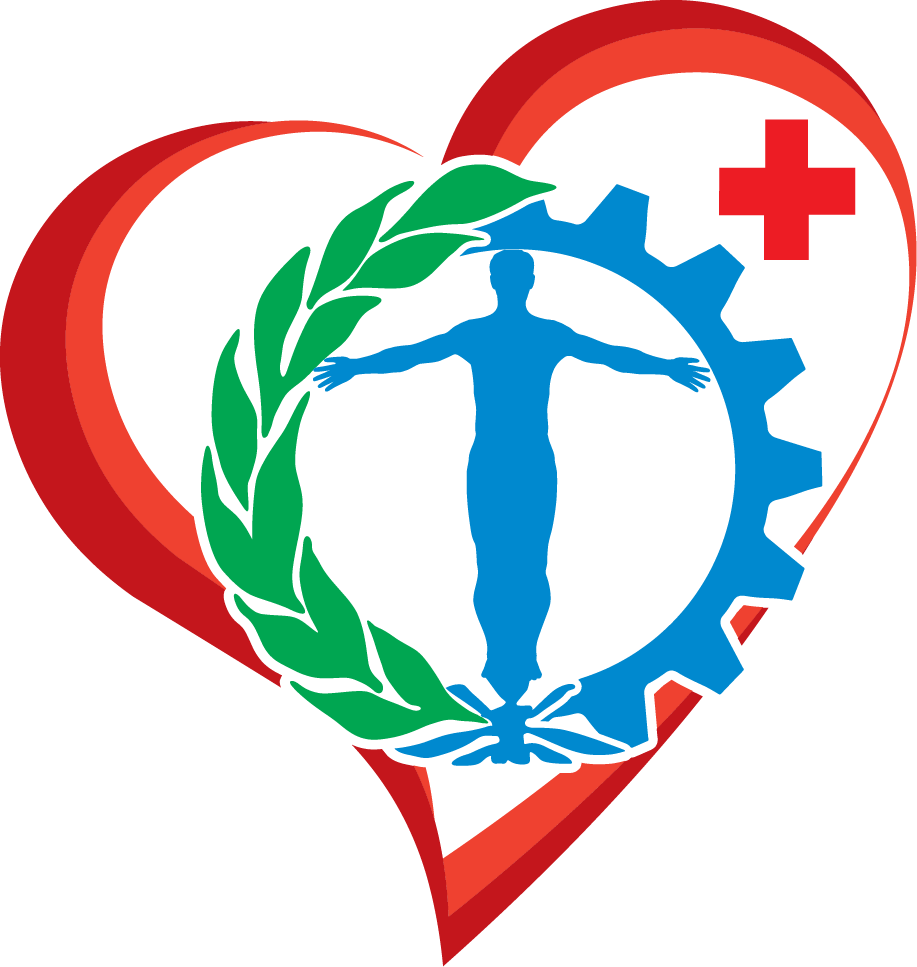 ПРИКАЗ МЗ РФ 
от 11 сентября 2000 г. N 344
«О МЕДИЦИНСКОМ ОСВИДЕТЕЛЬСТВОВАНИИ ГРАЖДАН ДЛЯ ВЫДАЧИ ЛИЦЕНЗИИ НА ПРАВО  ПРИОБРЕТЕНИЯ ОРУЖИЯ»
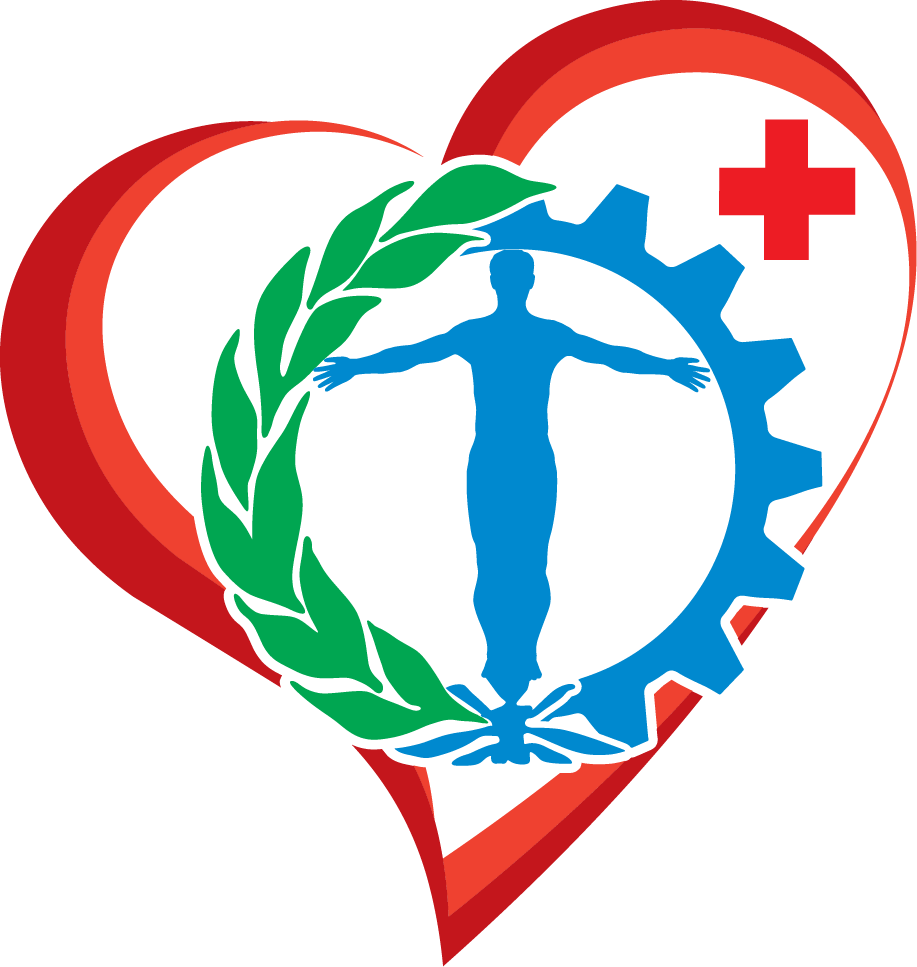 Проект
от 13.02.2015 г.
 О Порядке проведения медицинского освидетельствования
на наличие медицинских противопоказаний к владению оружием 
и форме медицинского заключения об отсутствии (наличии) медицинских противопоказаний к владению оружием.
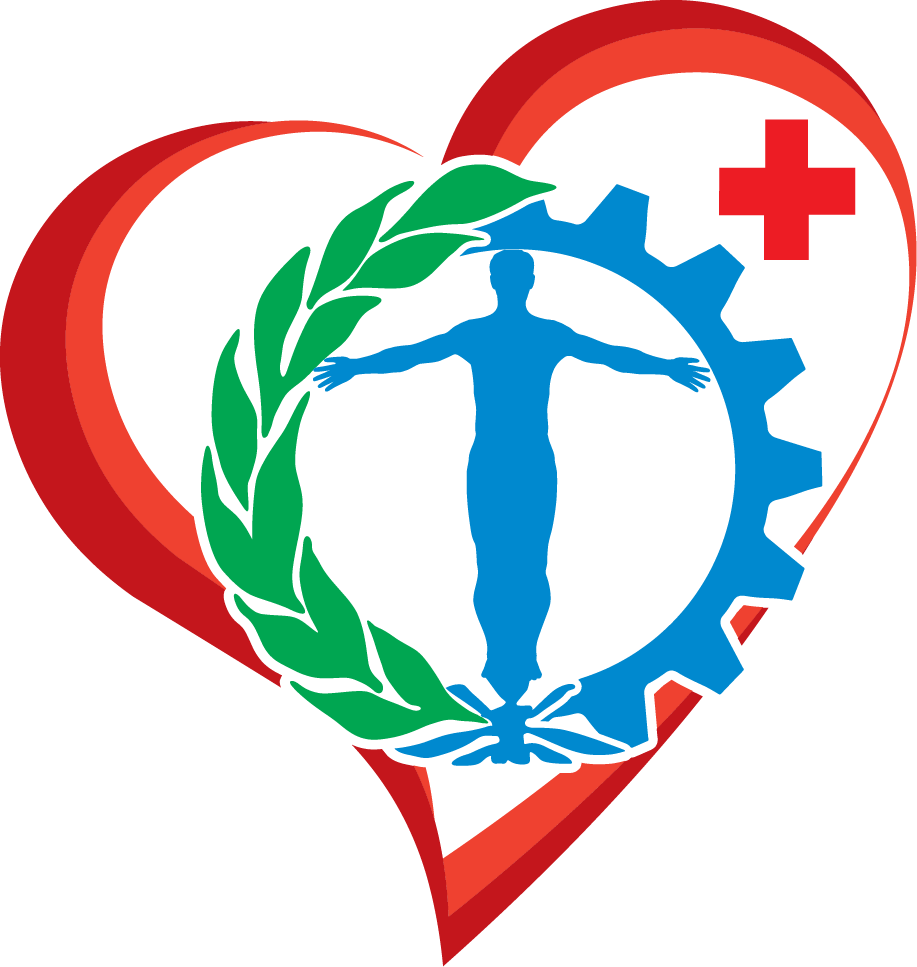 Приказ МЗ и СР РФ 
от 12 июля 2010 г. N 512 н 
"О внесении изменений в приказ МЗ РФ от 11 сентября 2000 г. N 344 "О медицинском освидетельствовании граждан для выдачи лицензий на право приобретения оружия"
Зарегистрирован в Минюсте РФ 30 августа 2010 г. N 18287
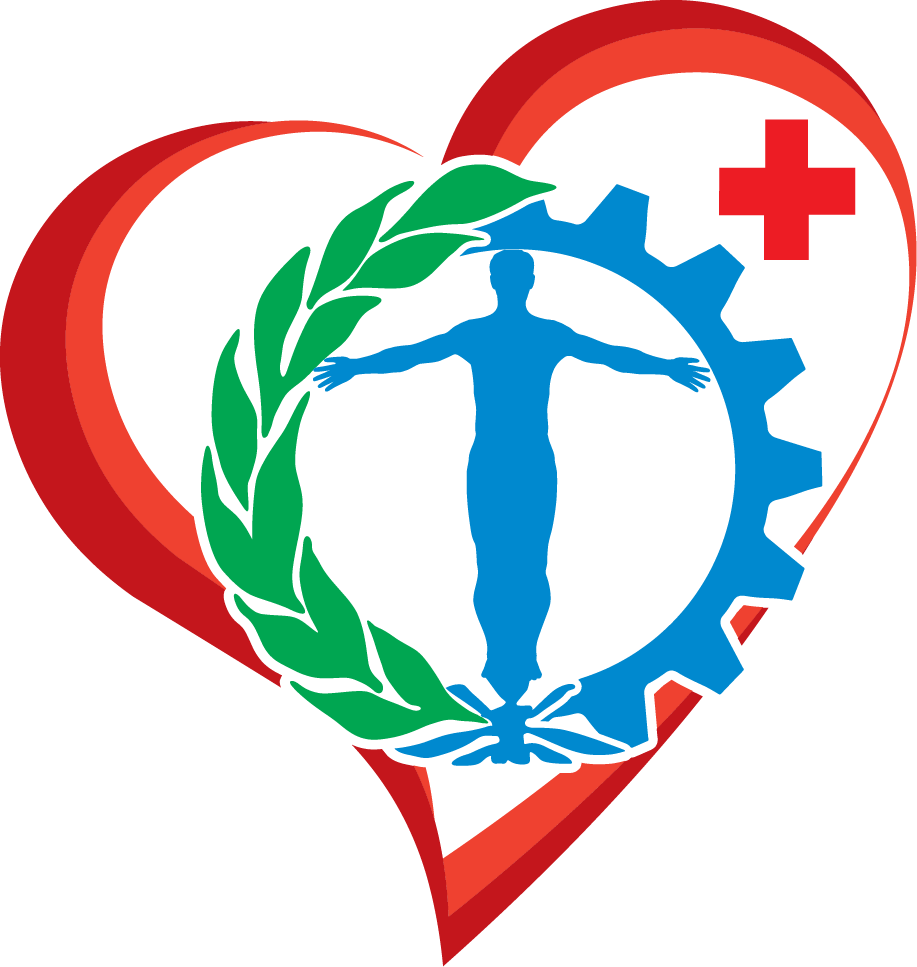 Для прохождения медицинского освидетельствования с целью получения лицензии на приобретение оружия гражданин получает бланк 
учетной формы № 046-1 
«Медицинское заключение по результатам медицинского освидетельствования для получения лицензии на приобретение оружия»
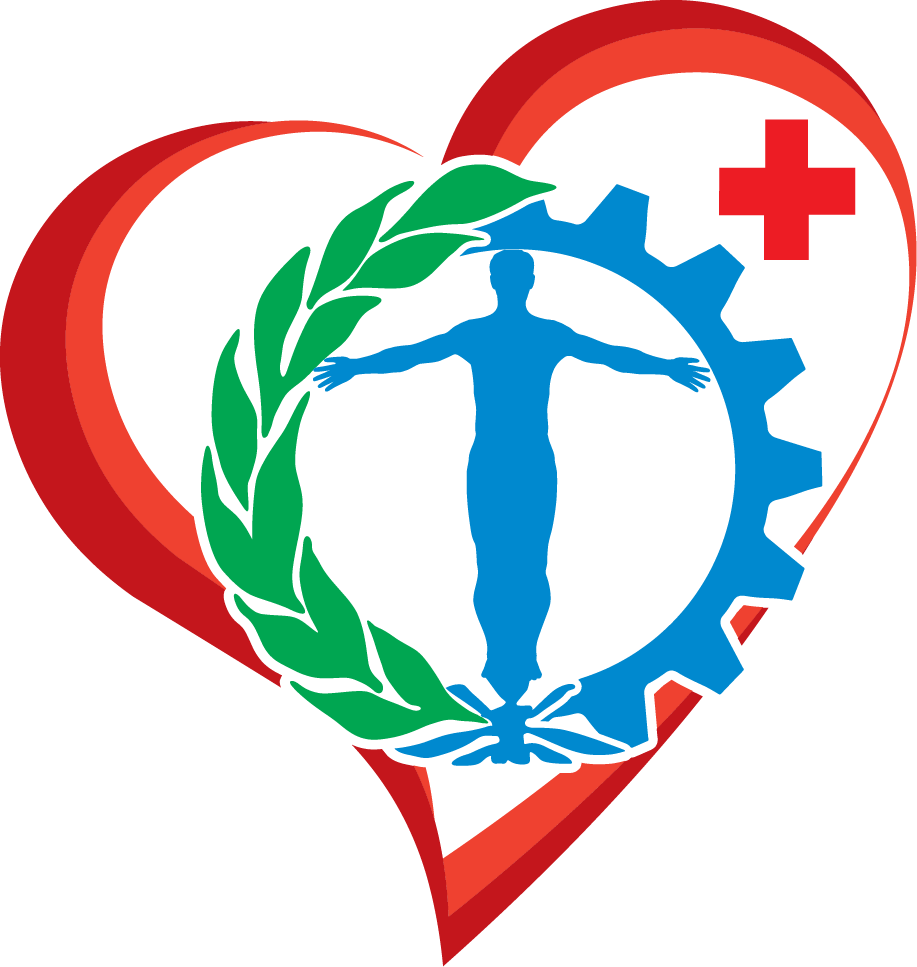 В данном медицинском освидетельствовании принимают участие 
 врач-терапевт и 
 врач-офтальмолог. 
     В случае отсутствия врачей-специалистов в медицинской организации, возможно, их привлечение на договорной основе.
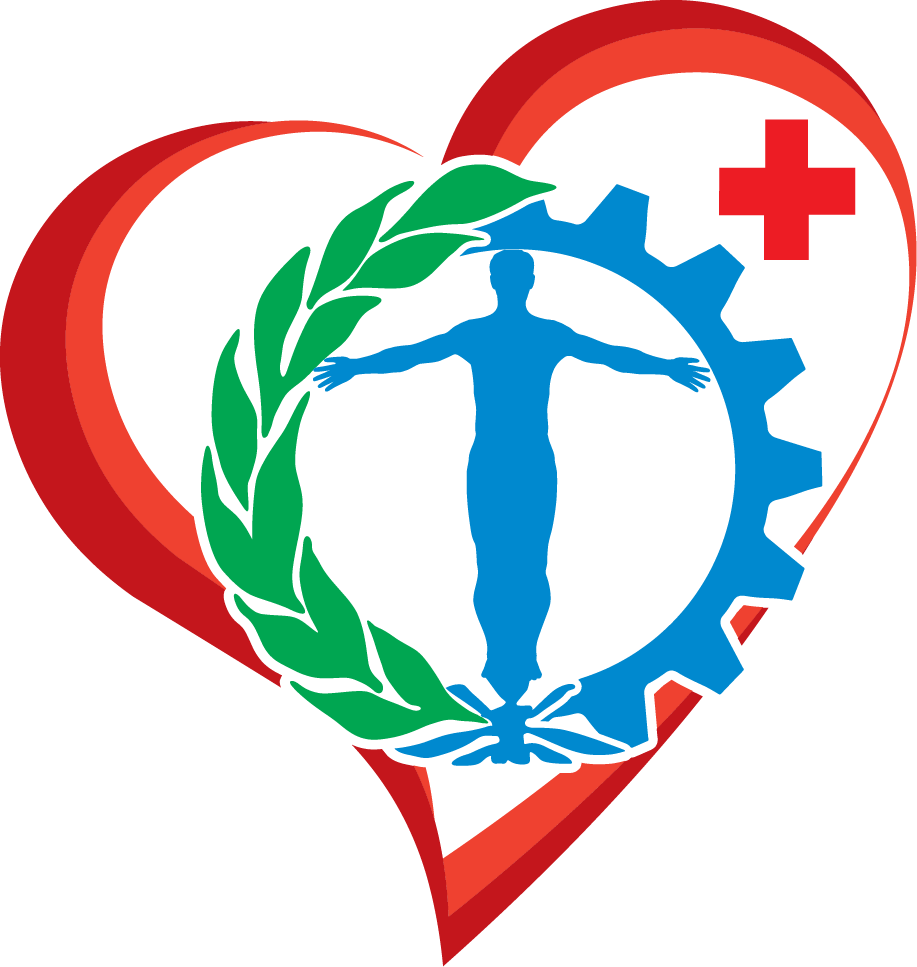 Осмотр врачом-психиатром и 
врачом-психиатром-наркологом при проведении медицинского освидетельствования на наличие медицинских противопоказаний к владению оружием
 и химико-токсикологические исследования наличия в организме человека наркотических средств, психотропных веществ и их метаболитов
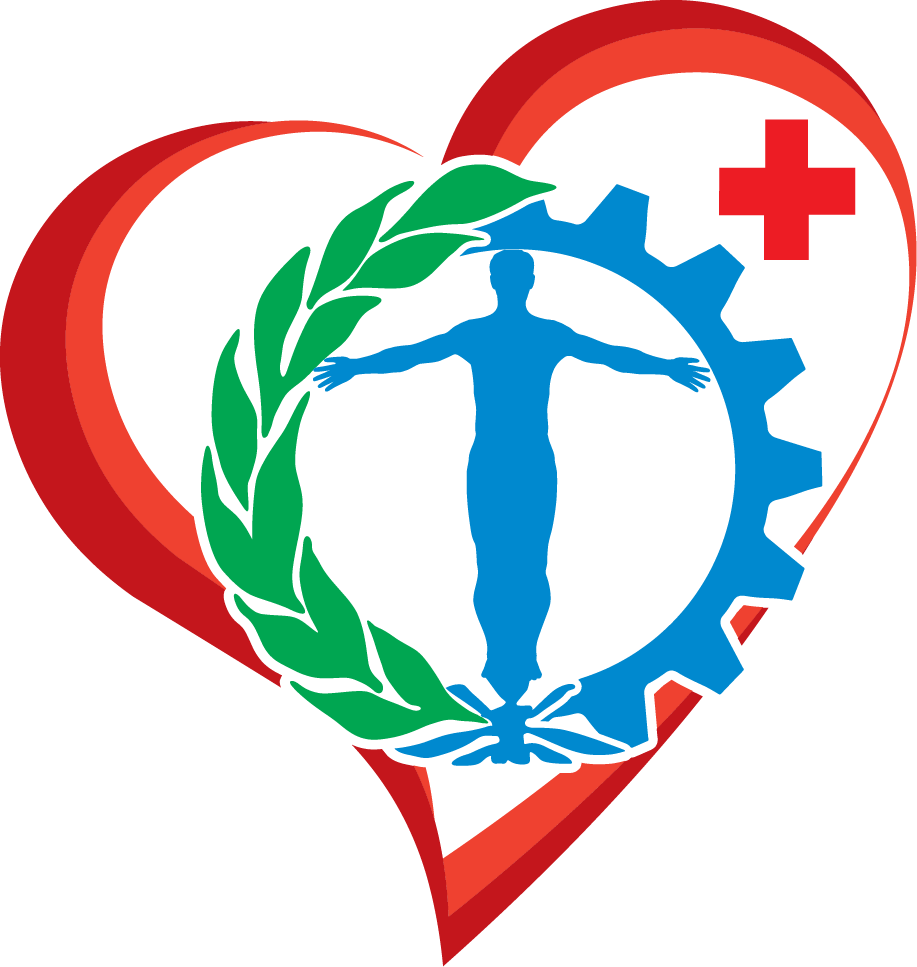 осуществляется в медицинских организациях государственной или муниципальной системы здравоохранения по месту жительства (пребывания) гражданина РФ.
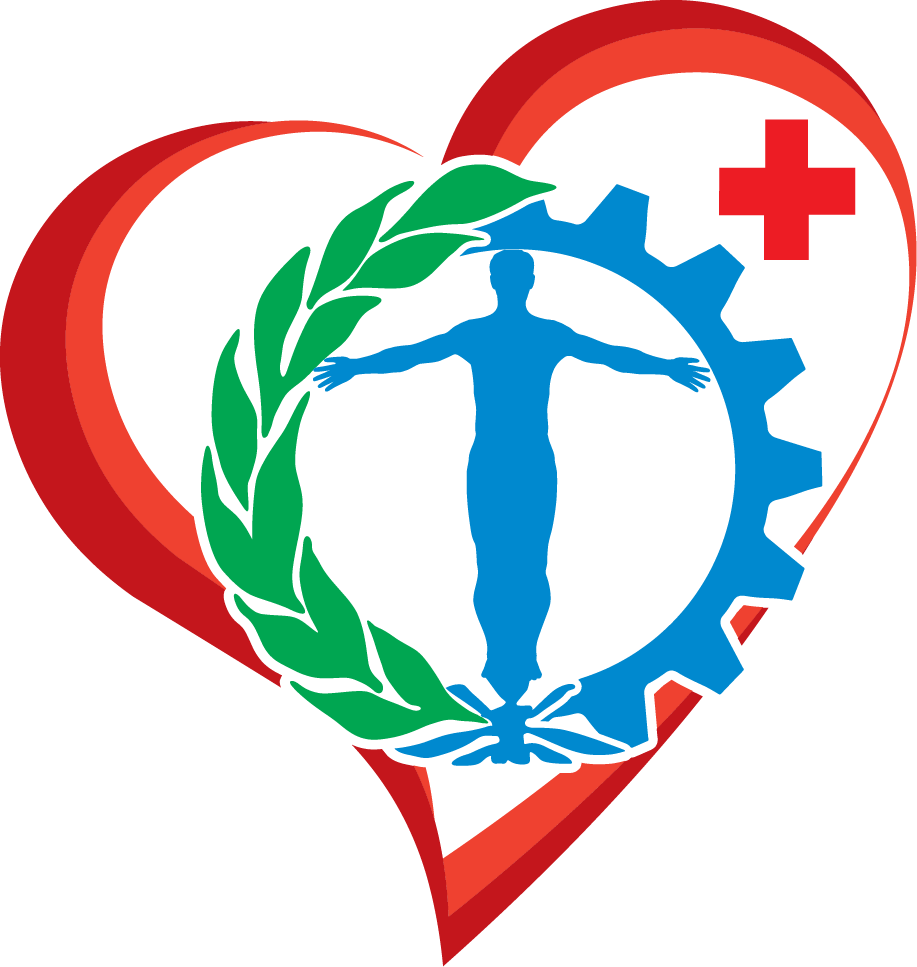 Медицинское освидетельствование на наличие медицинских противопоказаний к владению оружием и 
химико-токсикологические исследования наличия в организме человека наркотических средств, психотропных веществ и их метаболитов осуществляются за счет средств граждан.
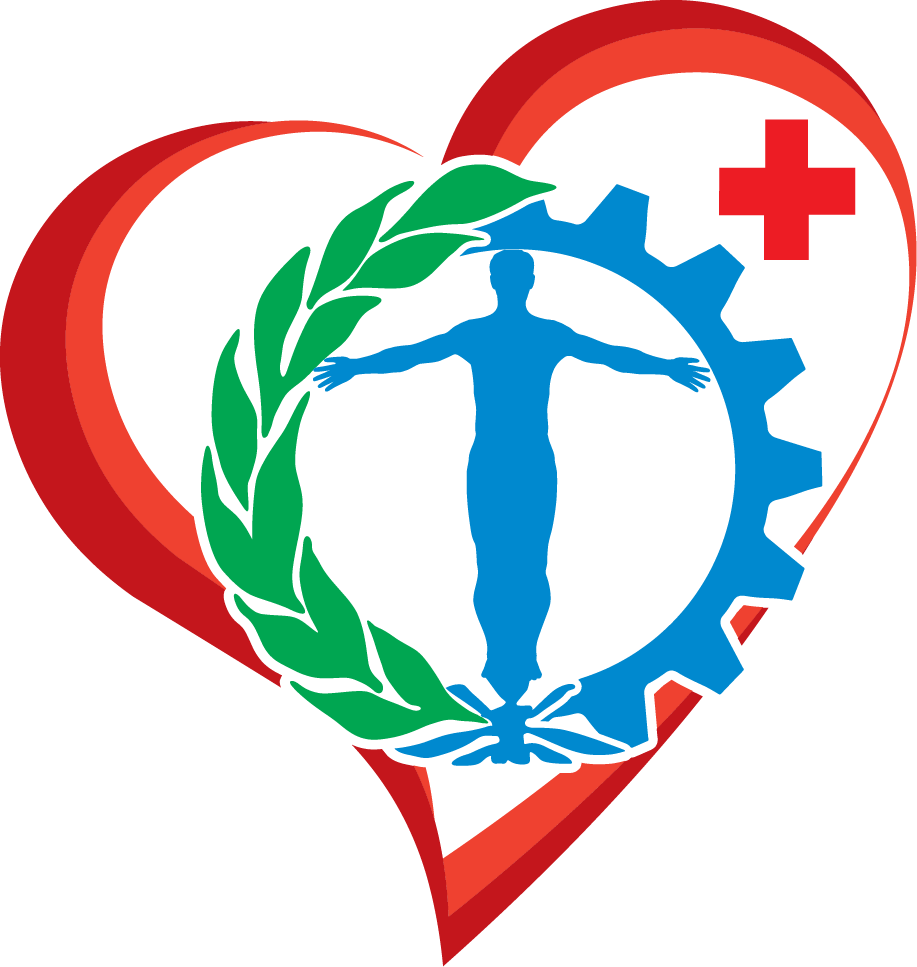 МЕДИЦИНСКОЕ  ЗАКЛЮЧЕНИЕ
по результатам  освидетельствования гражданина  для получения лицензии
 на приобретение оружия
1. Фамилия, имя, отчество 
2. Пол
3. Дата рождения 
4. Домашний адрес
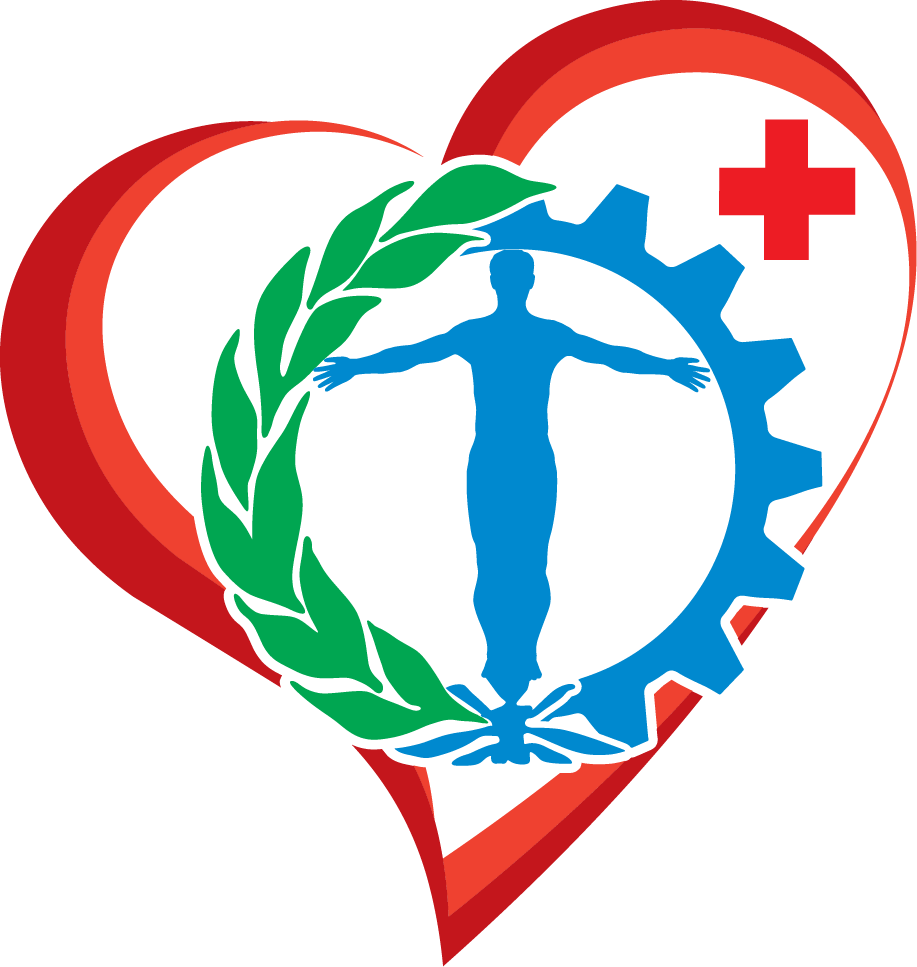 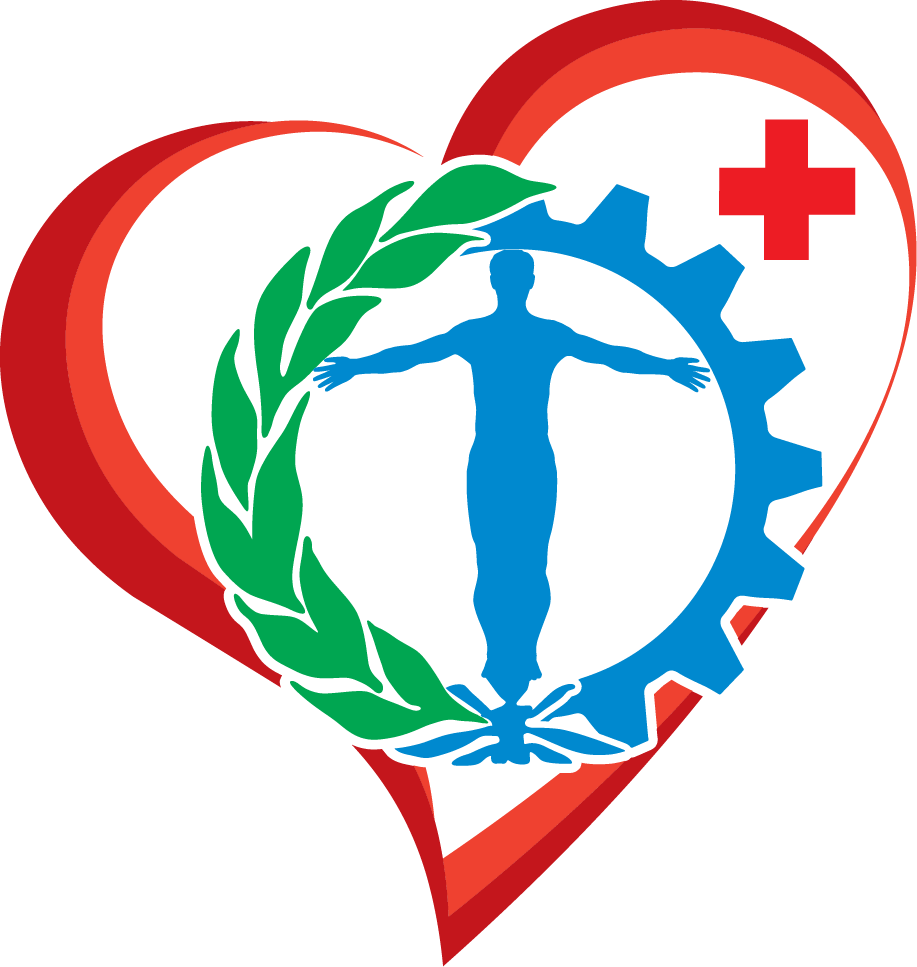 Заключение: Врачебной комиссии медицинской организации                                                    Печать медицинской организации
      Примечание: в графе 
«Наличие противопоказаний» подчеркивается слово «выявлено» или
 «не выявлено», что означает наличие или отсутствие заболеваний, указанных в Постановлении Правительства РФ 19.02.2015 г. № 143.
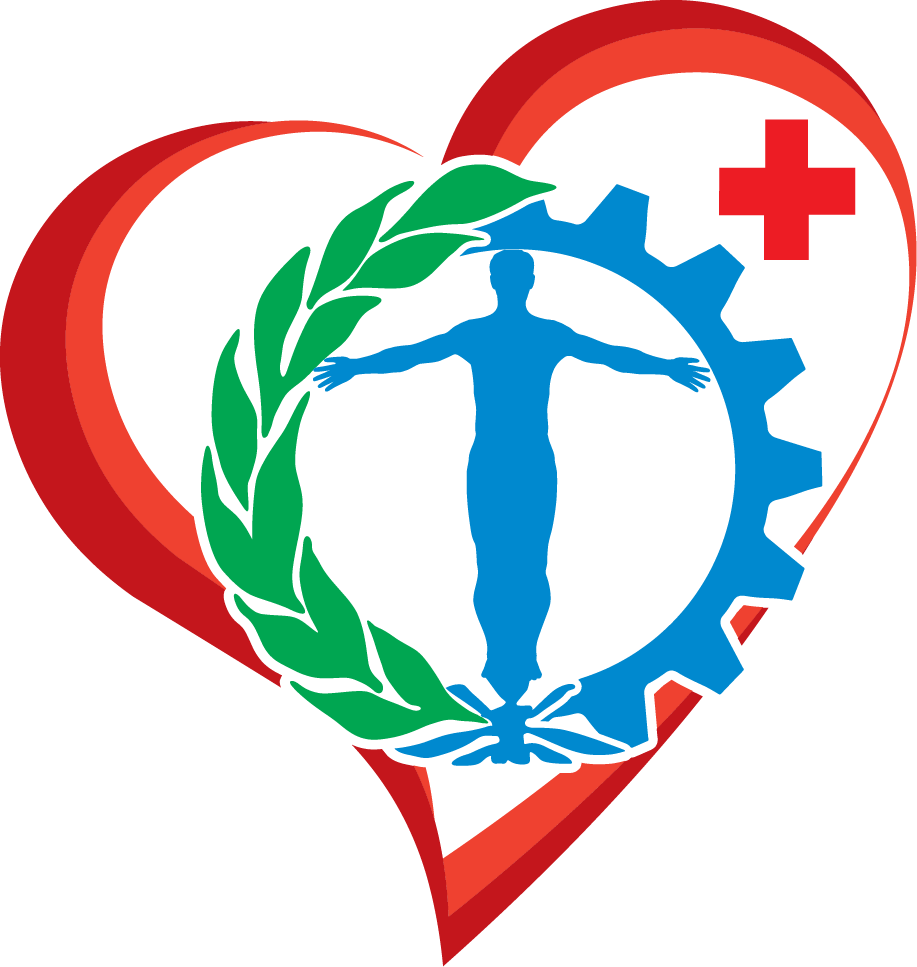 Постановление Правительства РФ 
от 19 февраля 2015 г. N 143"Об утверждении перечня заболеваний, при наличии которых противопоказано владение оружием, и о внесении изменения в Правила оборота гражданского и служебного оружия и патронов к нему на территории Российской Федерации«
Опубликовано 3 марта 2015 г.
Вступило в силу: 7 марта 2015 г
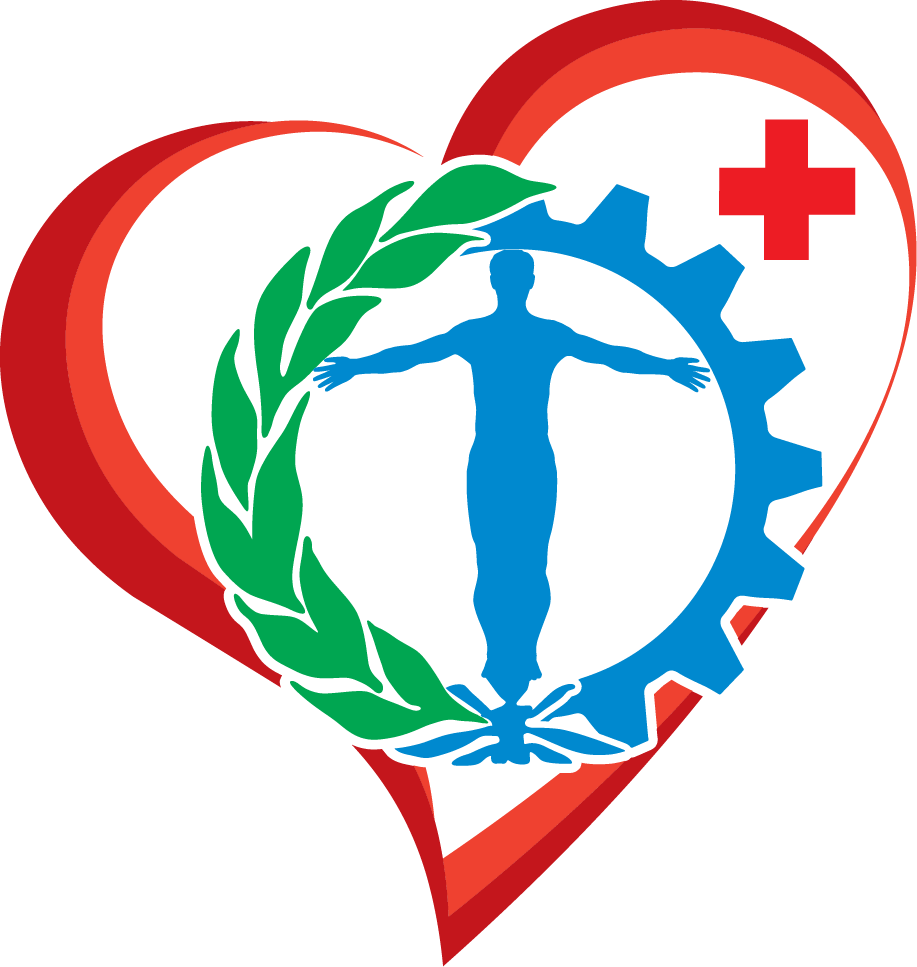 Переченьзаболеваний, при наличии которых противопоказано владение оружием(утв. постановлением Правительства РФ от 19 февраля 2015 г. N 143)
1. Психические расстройства и расстройства поведения 
1. Хронические и затяжные психические расстройства с тяжелыми стойкими или часто обостряющимися болезненными проявлениями: 
1.1. Органические, включая симптоматические, психические расстройства 
1.2. Шизофрения, шизотипические и бредовые расстройства
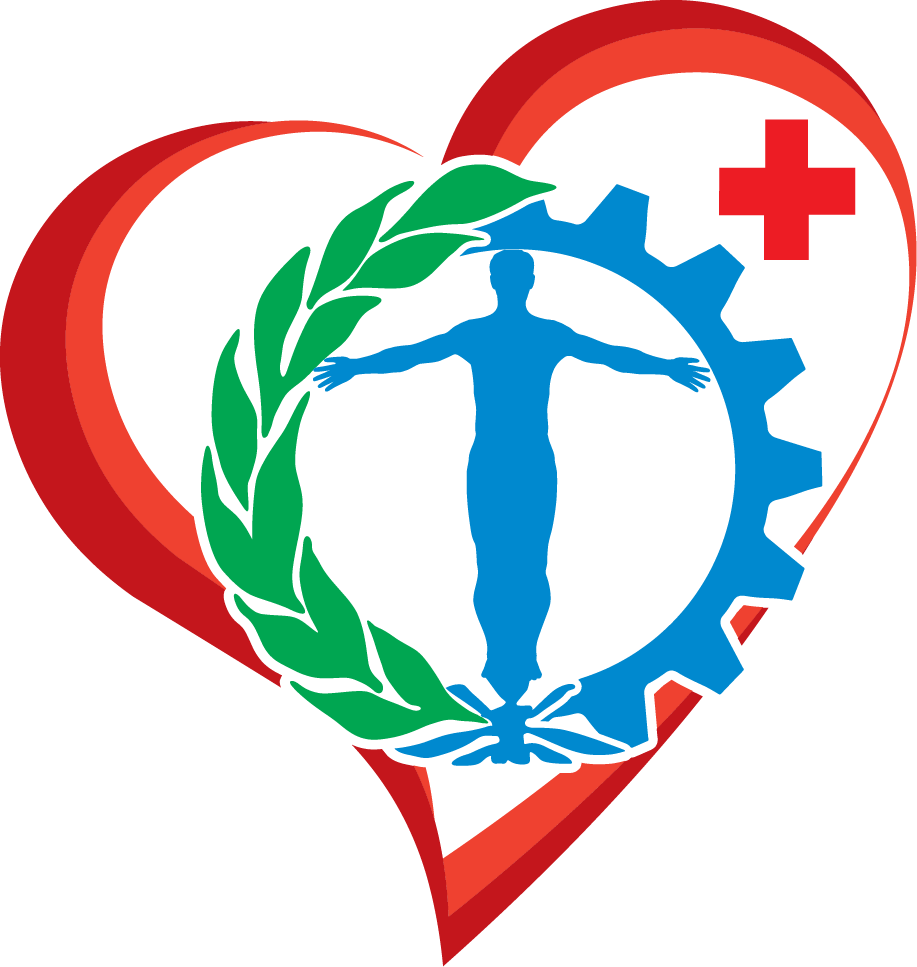 1.3. Расстройства настроения (аффективные расстройства)
1.4. Невротические, связанные со стрессом, и соматоформные расстройства
1.5. Расстройства личности и поведения в зрелом возрасте
1.6. Умственная отсталость
2. Психические расстройства и расстройства поведения, связанные 
с употреблением психоактивных веществ**
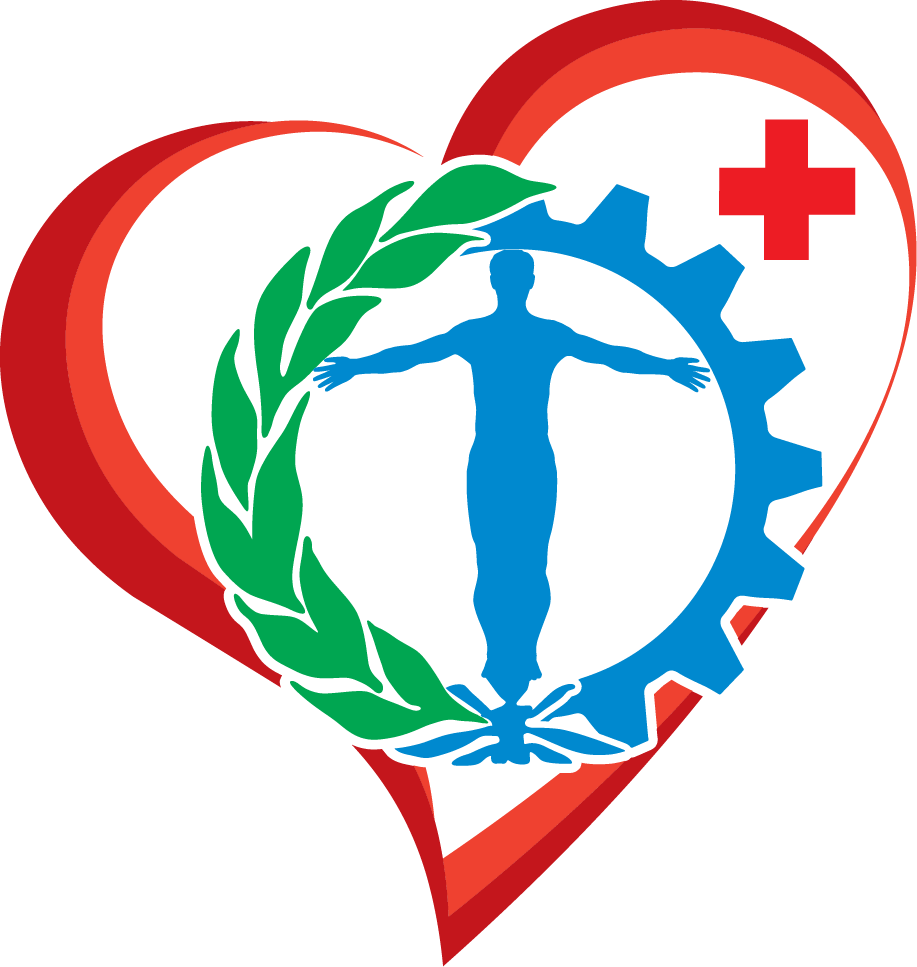 II. Болезни глаза и его придаточного аппарата
3. Болезни глаза и его придаточного аппарата, сопровождающиеся снижением остроты зрения ниже 0,5 на лучшем глазу и ниже 0,2 на худшем глазу, или ниже 0,7 на одном глазу при отсутствии зрения на другом, или при непереносимости коррекции (очковой, контактной) при двух открытых глазах, а также сопровождающиеся концентрическим сужением поля зрения каждого глаза до 20 градусов и менее
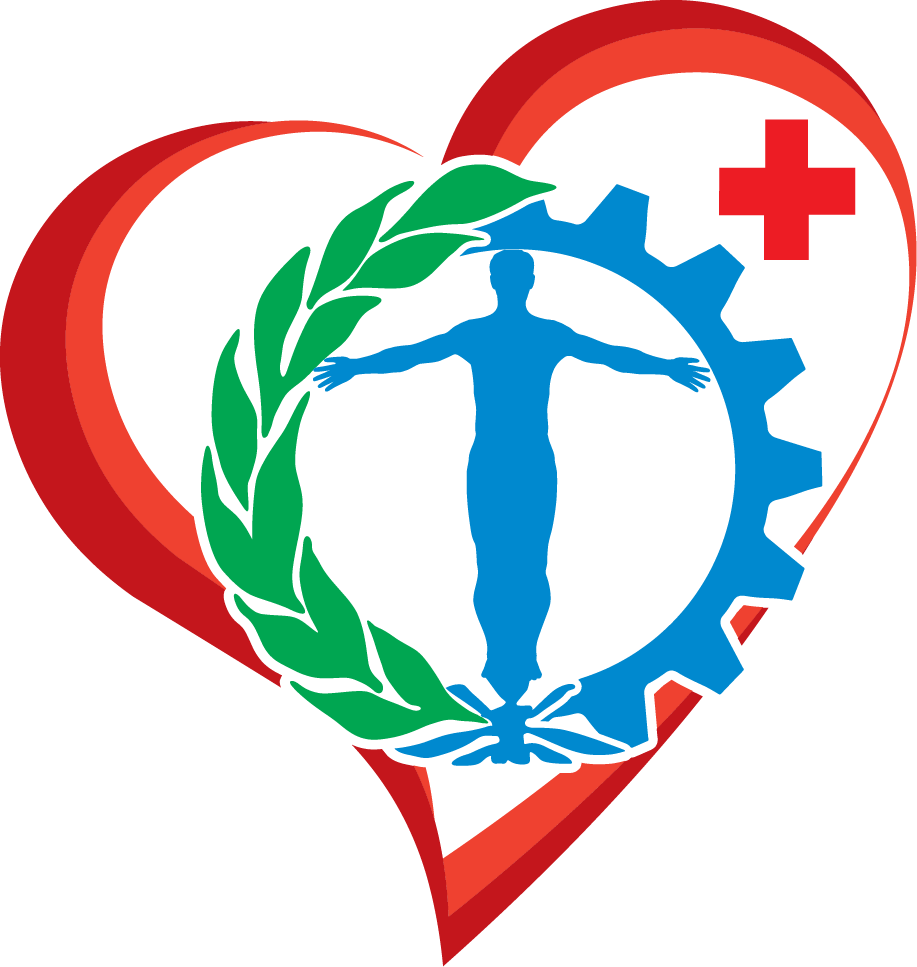 * Международная статистическая классификация болезней и проблем, связанных со здоровьем (10-й пересмотр).
** Не являются медицинским противопоказанием при наличии стойкой ремиссии в течение не менее  3 лет.
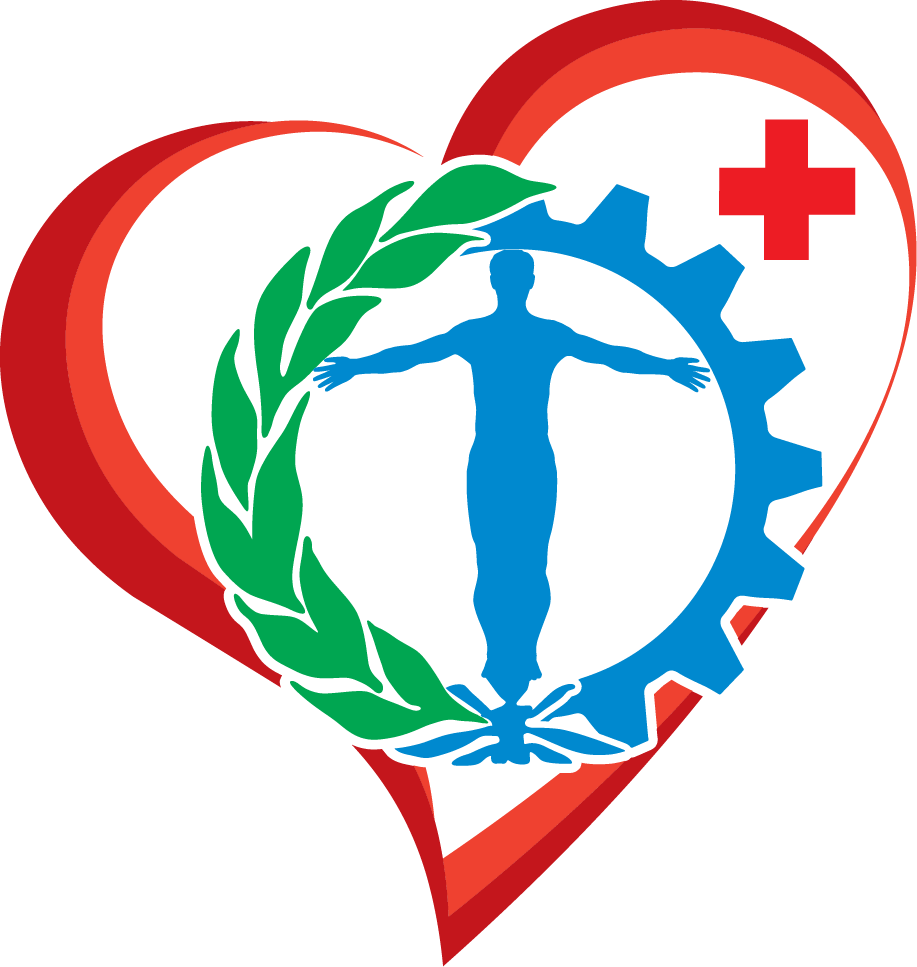 ПРИКАЗ  МЗ СРРФ
от 17 февраля 2012 г. N 139н
 ОБ УТВЕРЖДЕНИИ МЕТОДИКИ ОПРЕДЕЛЕНИЯ РАЗМЕРА ПЛАТЫ ЗА ОКАЗАНИЕ НЕОБХОДИМОЙ И ОБЯЗАТЕЛЬНОЙ УСЛУГИ ПО МЕДИЦИНСКОМУ ОСВИДЕТЕЛЬСТВОВАНИЮ
С ВЫДАЧЕЙ СПРАВКИ В ЦЕЛЯХ ПРЕДОСТАВЛЕНИЯ ГОСУДАРСТВЕННЫХ УСЛУГ ФЕДЕРАЛЬНЫМИ ОРГАНАМИ ИСПОЛНИТЕЛЬНОЙ ВЛАСТИ И ПРЕДЕЛЬНЫХ РАЗМЕРОВ ПЛАТЫ ЗА ЕЕ ОКАЗАНИЕ
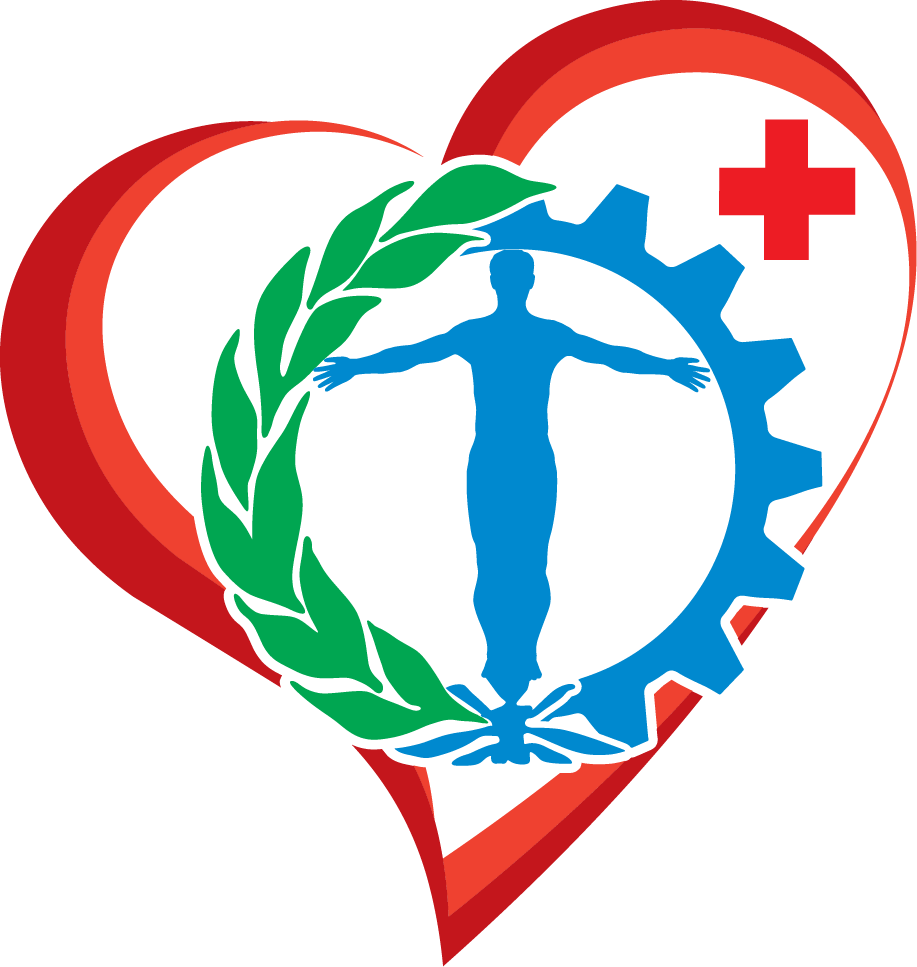 Предельный размер платы за оказание необходимой и обязательной услуги по медицинскому освидетельствованию, в случае, если она оказывается в целях предоставления государственной услуги, предметом которой выступает выдача лицензии на право приобретения оружия, не должен превышать сумму 
975 руб. 14 коп.
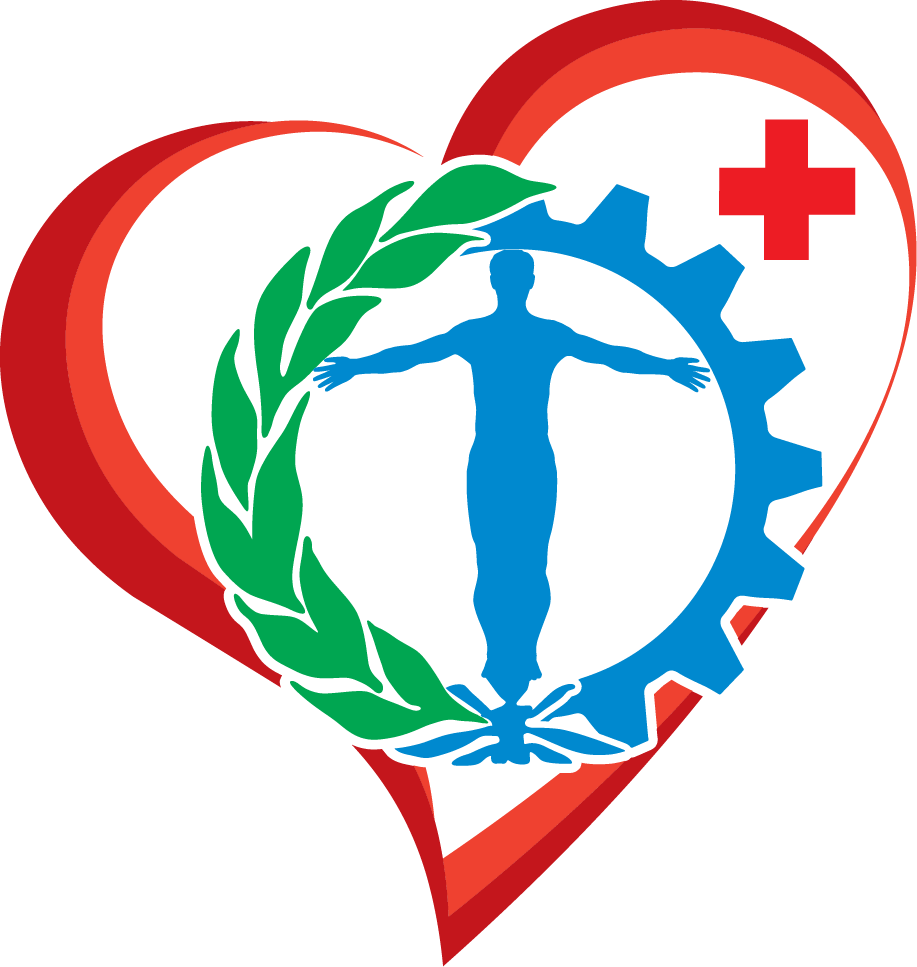 Стоимость услуг, составляющих необходимую и обязательную услугу по медицинскому освидетельствованию, в случае, если она оказывается в целях предоставления государственной услуги, предметом которой выступает выдача лицензии на право приобретения оружия, не должна превышать:
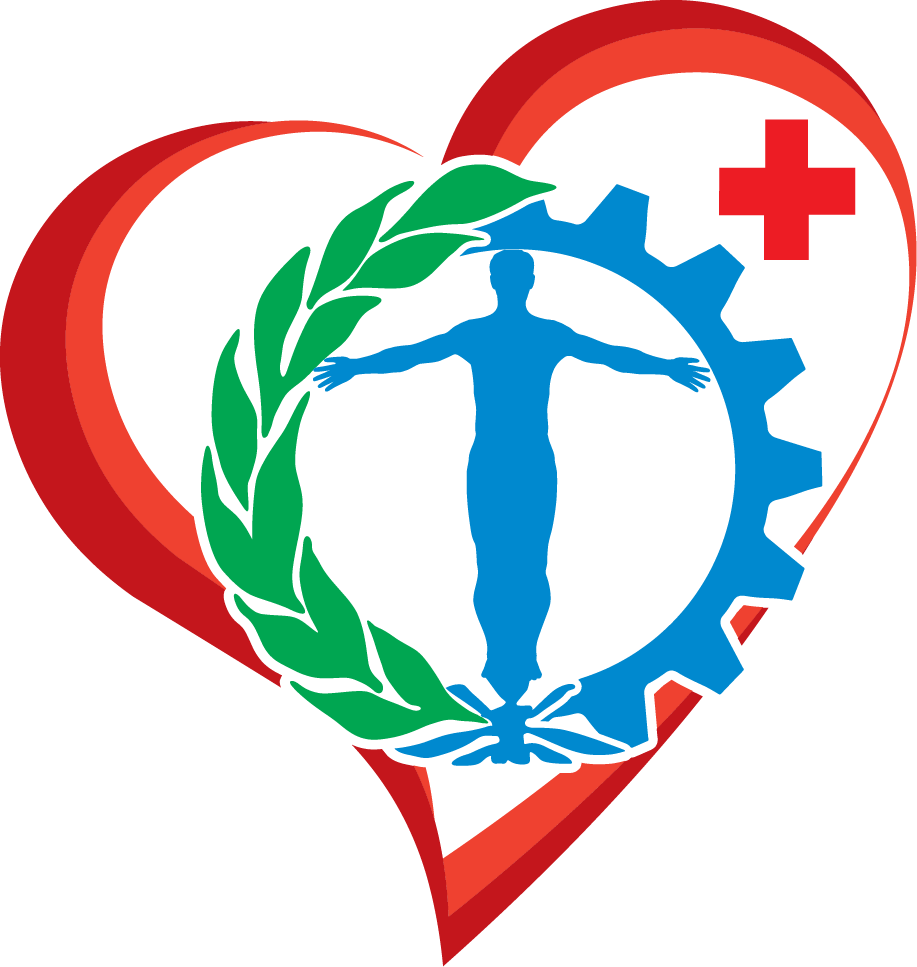 профилактический прием 
врача-терапевта – 209,79 руб.;
 профилактический прием 
врача-офтальмолога - 324,80 руб.;
 профилактический прием 
врача-психиатра – 223,69 руб.;
 профилактический прием 
врача психиатра-нарколога - 216,86 руб.
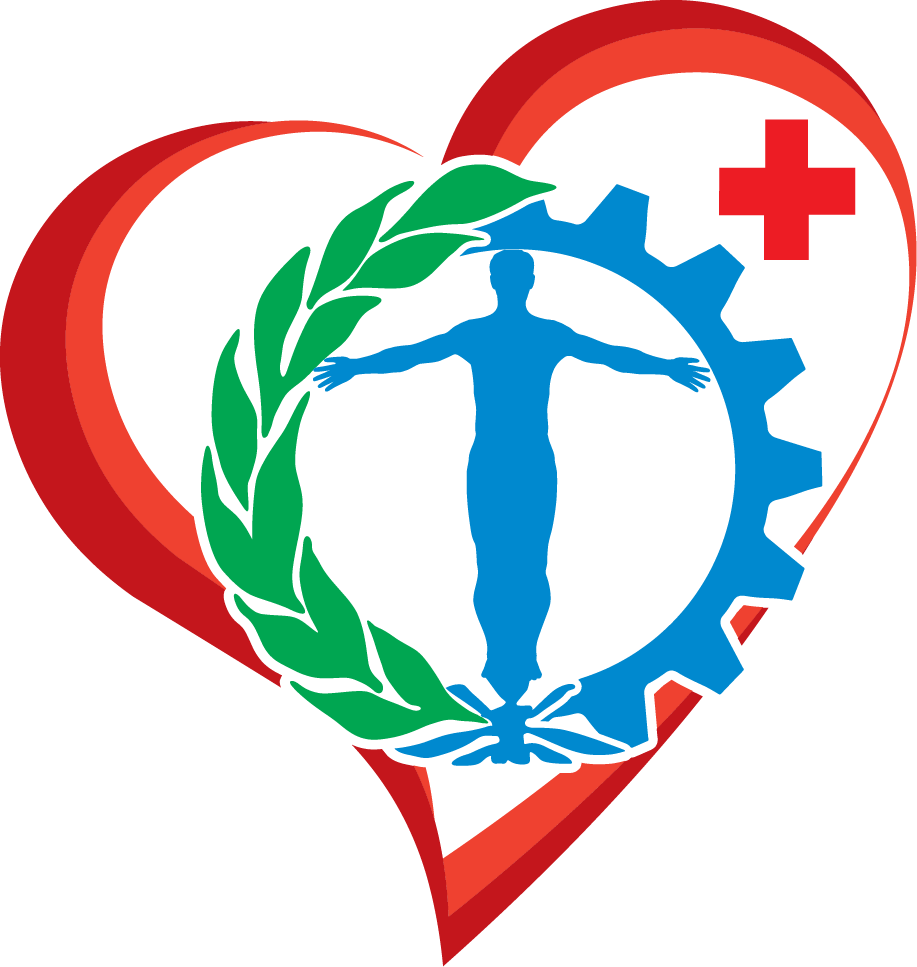 Приказ № 302н от 12.04.2011 г.
приложение 2, п.7
Работы в 
 военизированной охране, 
  службах спецсвязи, 
 аппарате инкассации, 
 банковских структурах, 
 других ведомствах и службах, 
которым разрешено ношение оружия и его применение
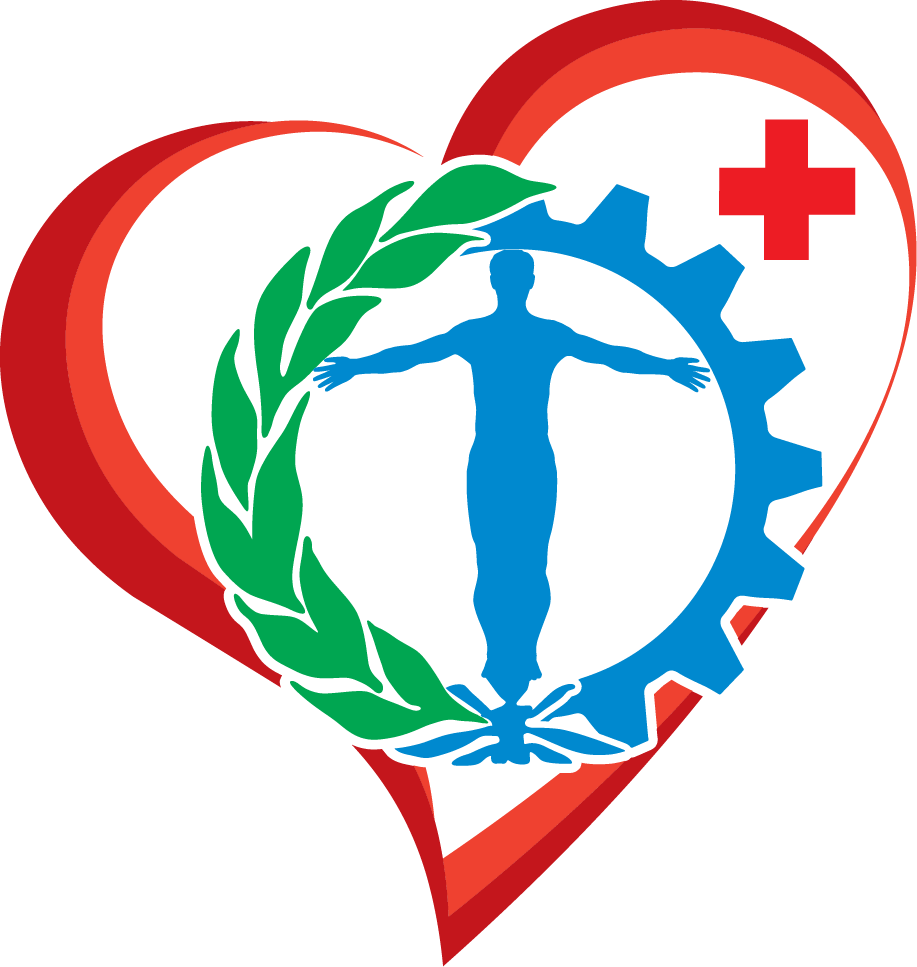 Специалисты:
 Терапевт
 Невролог
 Оториноларинголог
 Офтальмолог
 Дерматовенеролог
 Хирург
 Психиатр
 Нарколог
 Врачи психиатрической 
комиссии
 Гинеколог
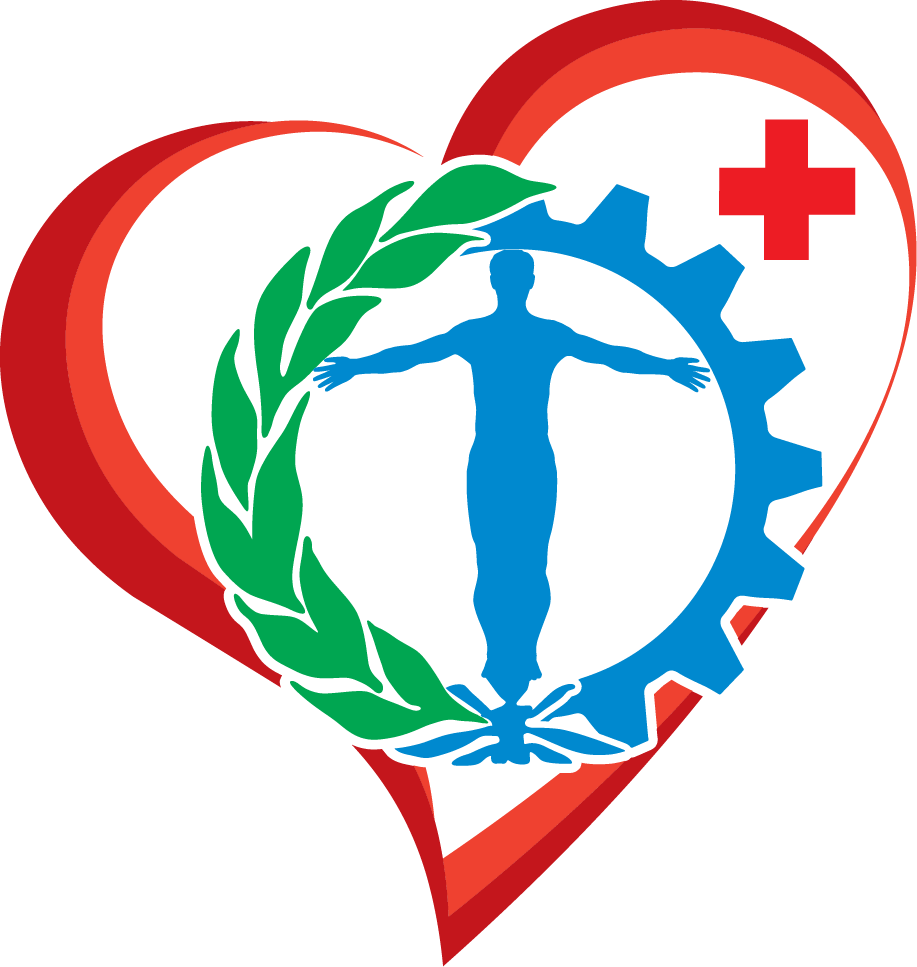 Периодичность – 1 раз в год
Исследования:
 Острота зрения
  Поля зрения
 Аудиометрия
 Исследование вестибулярной функции
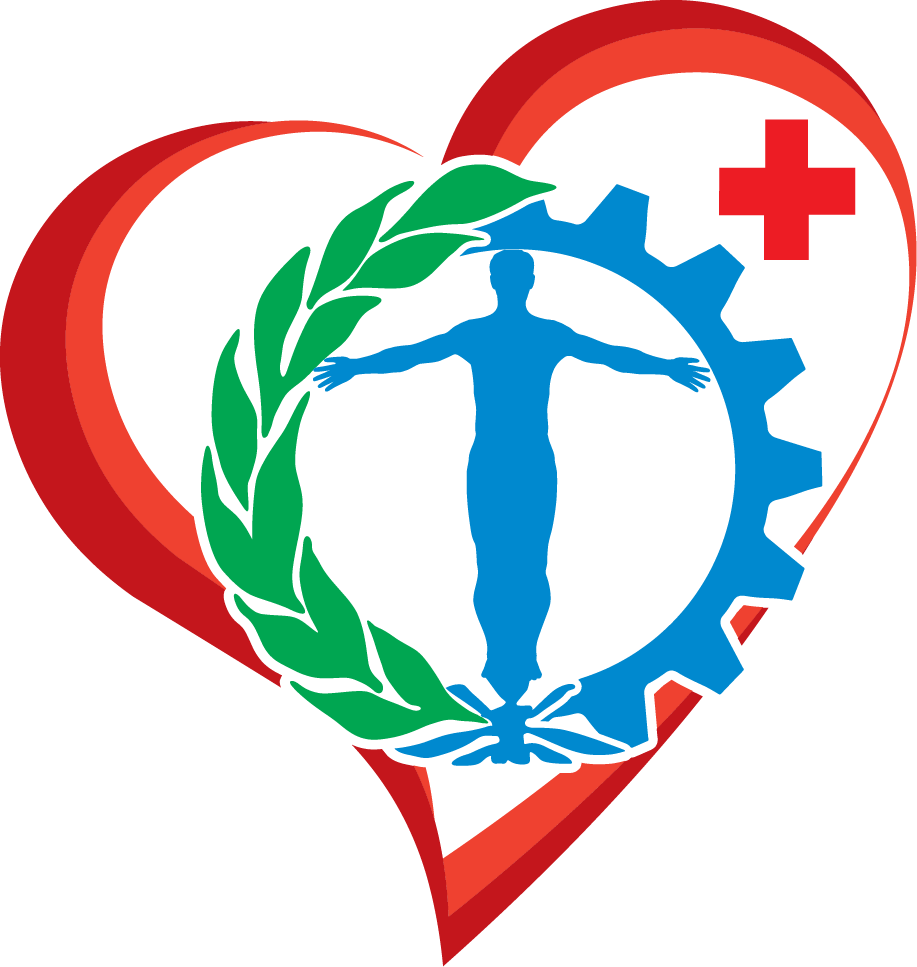 При проведении предварительных и периодических осмотров (ПМО) всем обследуемым в обязательном порядке проводятся:
  клинический анализ крови (гемоглобин, цветной показатель, эритроциты, тромбоциты, лейкоциты, лейкоцитарная формула, СОЭ);
  биохимический скрининг: содержание в крови глюкозы, холестерина.
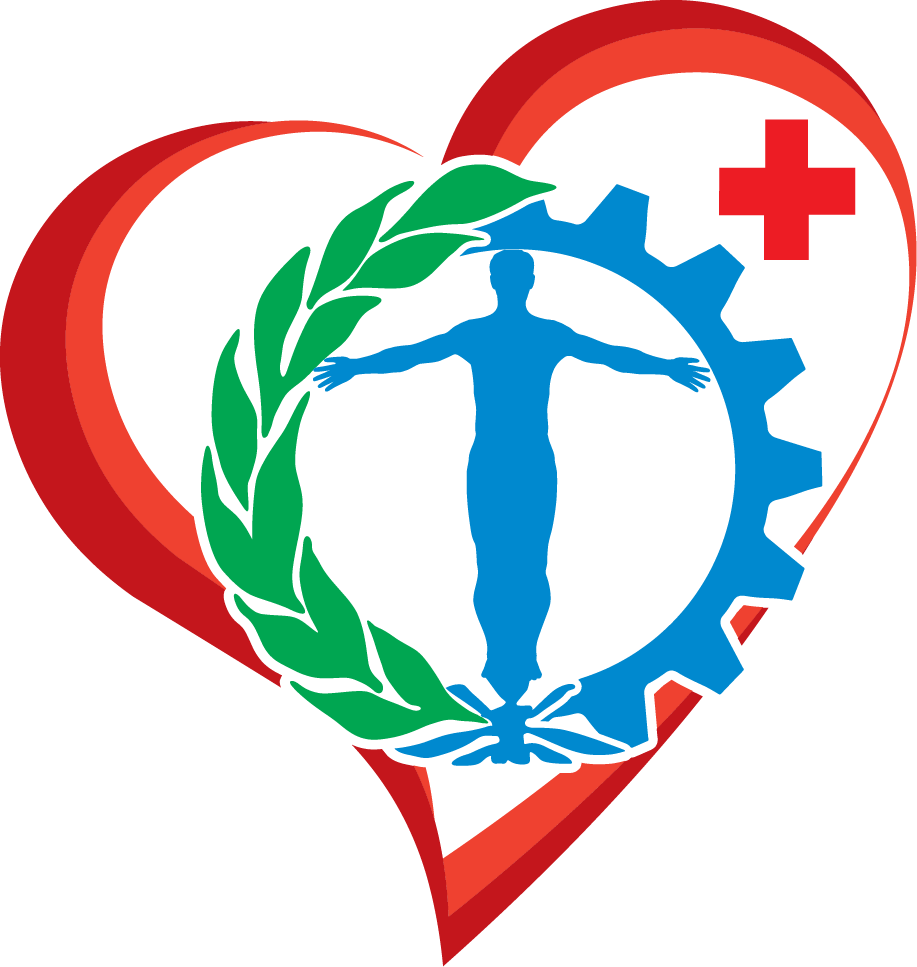 клинический анализ мочи (удельный вес, белок, сахар, микроскопия осадка);                            
  электрокардиография; 
  цифровая флюорография или рентгенография в 2-х проекциях (прямая и правая боковая) легких
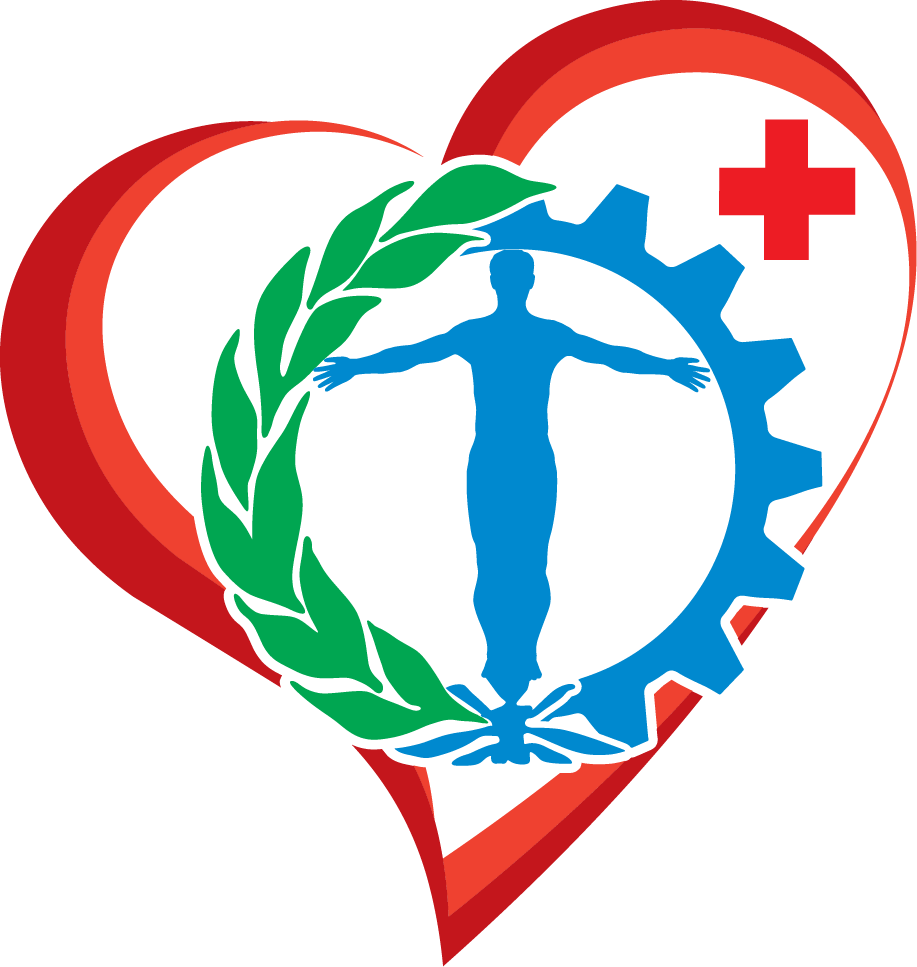 Все женщины осматриваются 
акушером-гинекологом с проведением бактериологического (на флору) и цитологического (на атипичные клетки) исследований не реже 1 раза в год; 
женщины в возрасте после 40 лет проходят 1 раз в 2 года 
 маммографию или 
 УЗИ молочных желез.
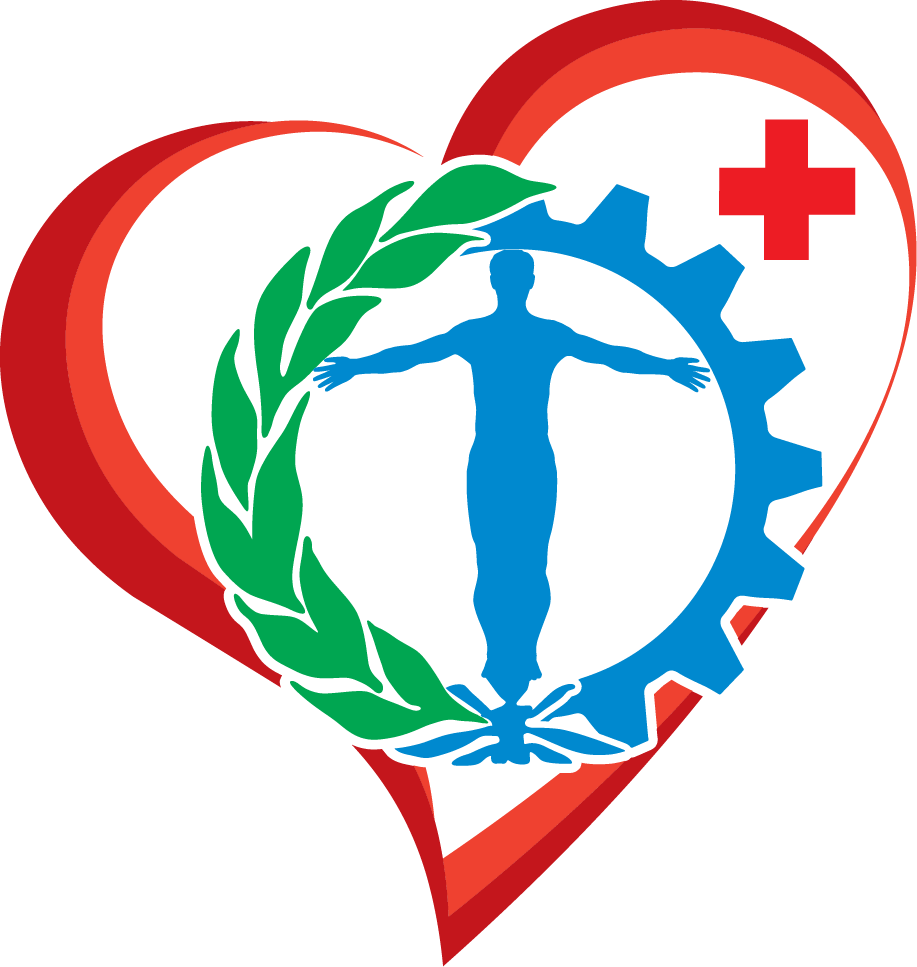 Участие 
 врача-терапевта, 
 врача-психиатра и 
 врача-нарколога при прохождении предварительного и периодического медицинского осмотра является обязательным для всех категорий обследуемых.
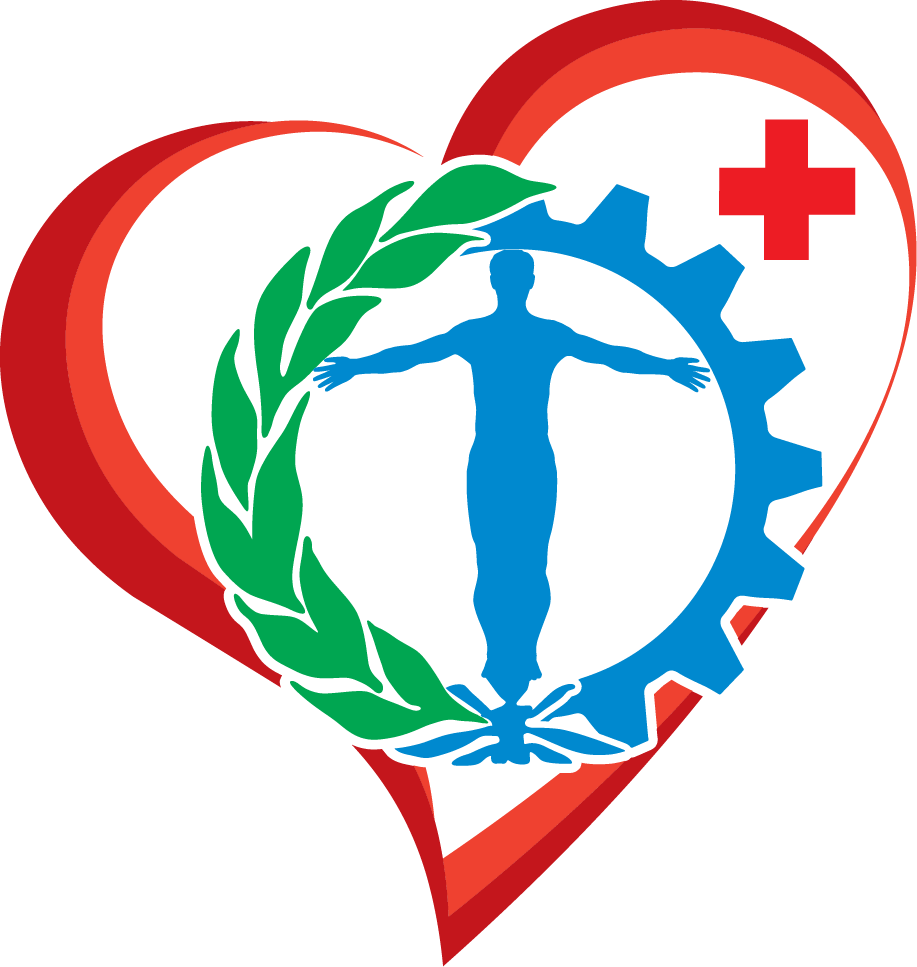 Медицинские противопоказания в дополнение к общим противопоказаниям:
1. Отсутствие конечности, кисти или пальцев кисти с нарушением функции хвата, стопы
2. Заболевания сосудов (облитерирующий эндартериит, варикозное расширение вен и др.
3. Хронические  заболевания
периферической нервной системы с
частотой обострения 3 раза и более за
календарный год.
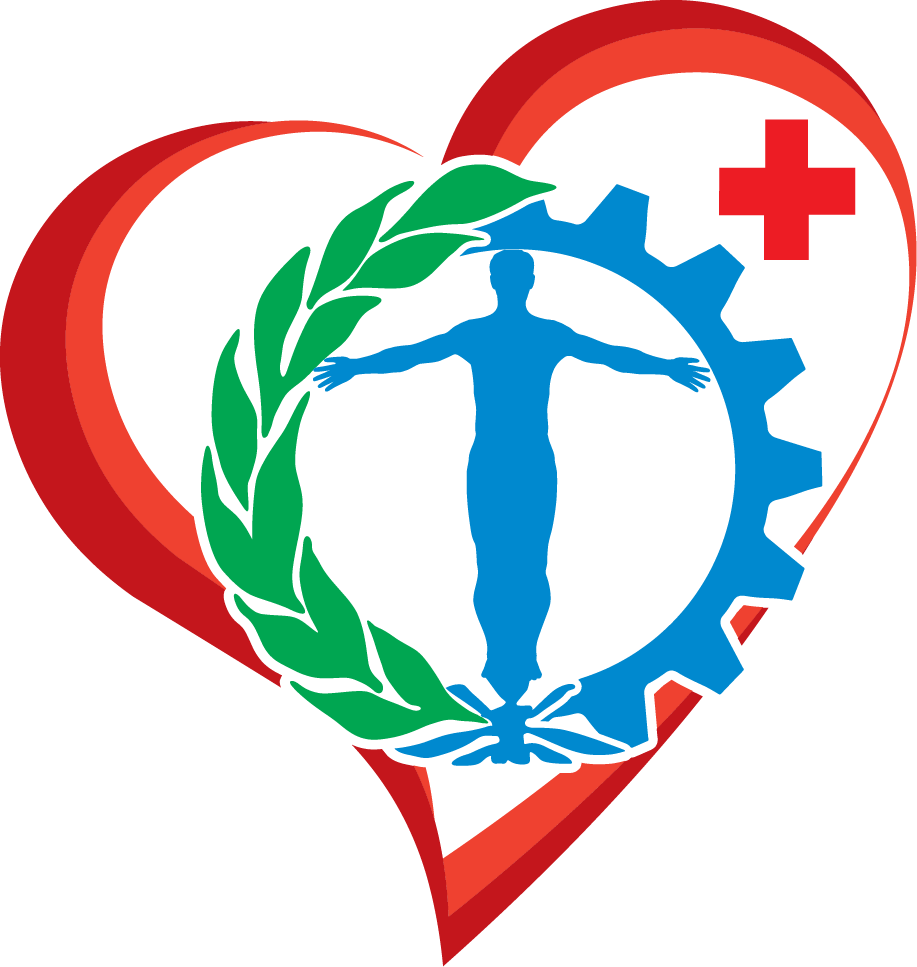 4. Хронические  рецидивирующие заболевания кожи с частотой обострения 4 раза и более за календарный год 
5. Острота зрения с коррекцией ниже 0,5  на одном глазу, ниже 0,2  – на другом, или 0,7  на одном глазу при отсутствии зрения на другом
6. Ограничение поля зрения более чем на 20о по любому из меридианов
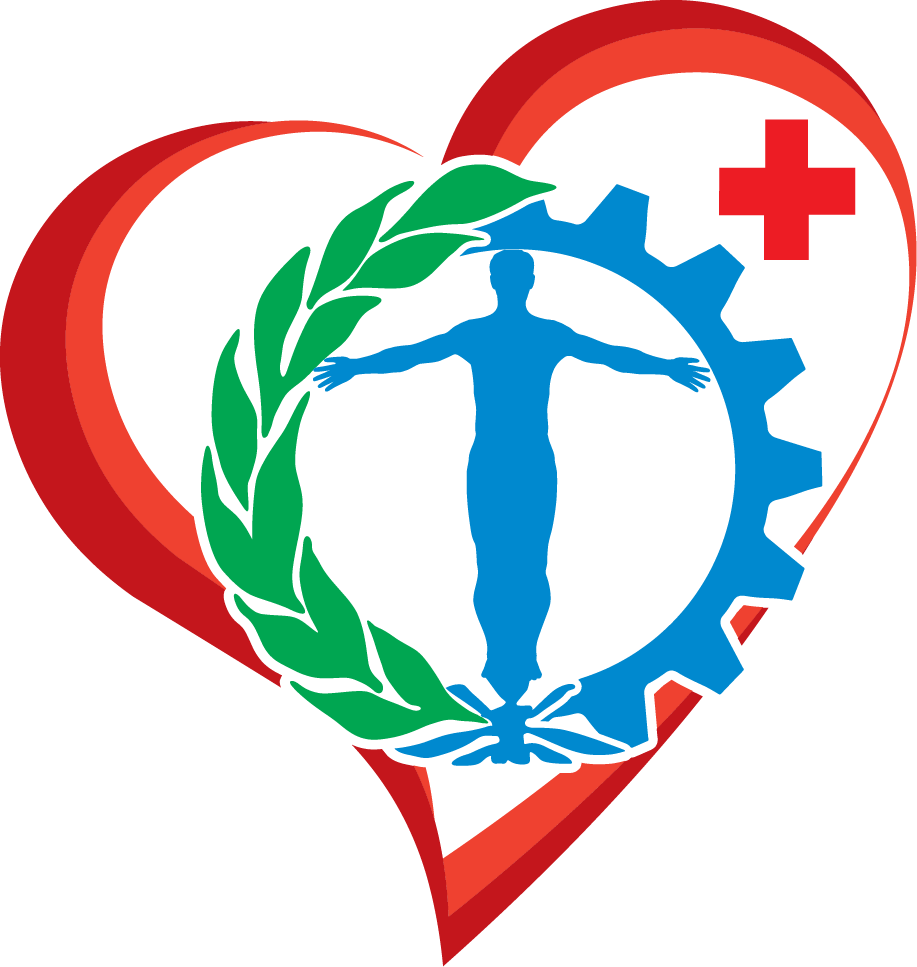 7. Стойкое понижение слуха (3 и более месяца) любой этиологии о дно- и двустороннее (острота слуха: шепотная речь не менее 3 м)
8. Нарушение функции вестибулярного анализатора любой этиологии
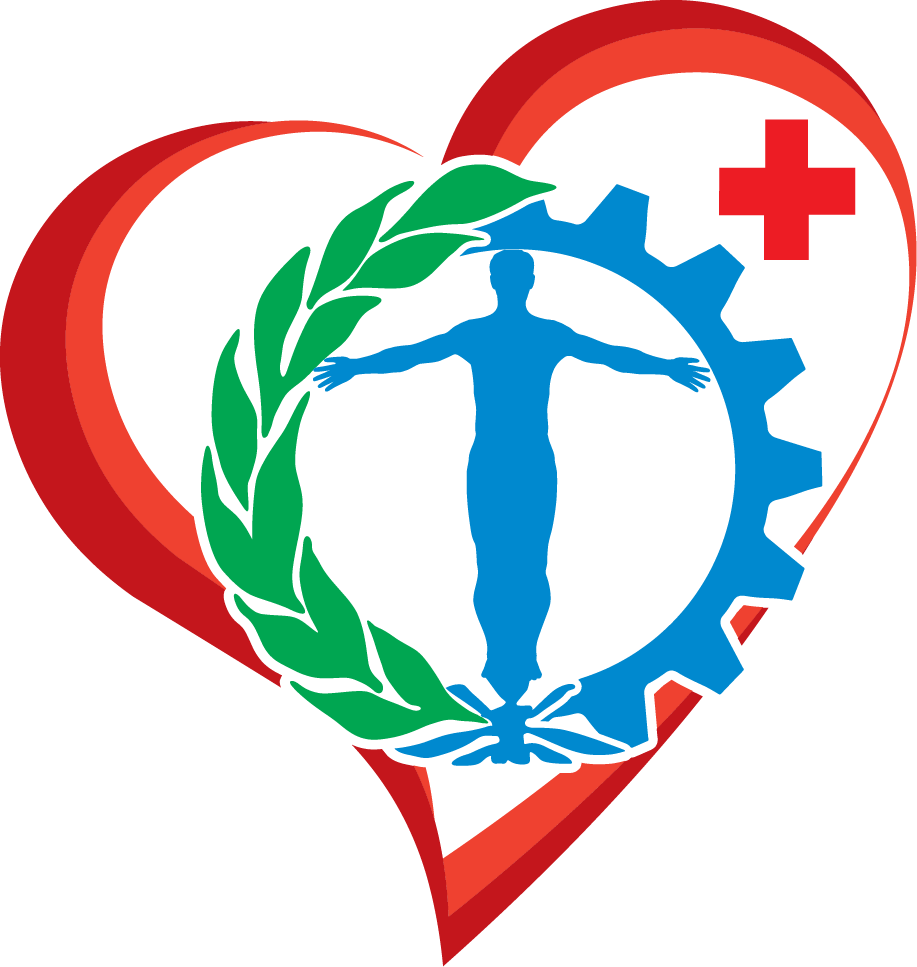 9. Заболевания любой этиологии вызывающие нарушение функции вестибулярного аппарата, синдромы головокружения, нистагм (болезнь Меньера, лабиринтиты, вестибулярные кризы любой этиологии и др.)
10. Беременность и период лактации
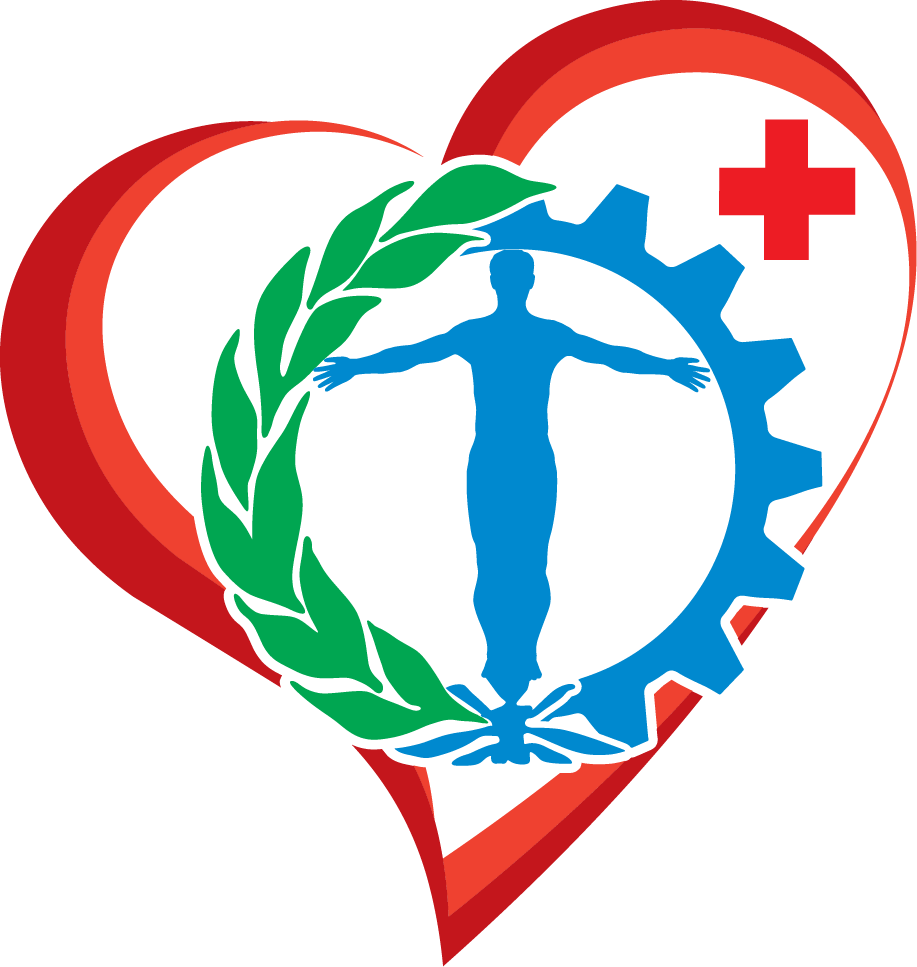 Отличия освидетельствований 
на владение оружием и медицинских
осмотров работников 
на ношение и применение оружия:
1.Виды медицинской деятельности
1. «Медицинское освидетельствование на наличие медицинских противопоказаний к владению оружием»; 
2. «Медицинские осмотры (предварительные, периодические» и  «Экспертиза профессиональной пригодности».
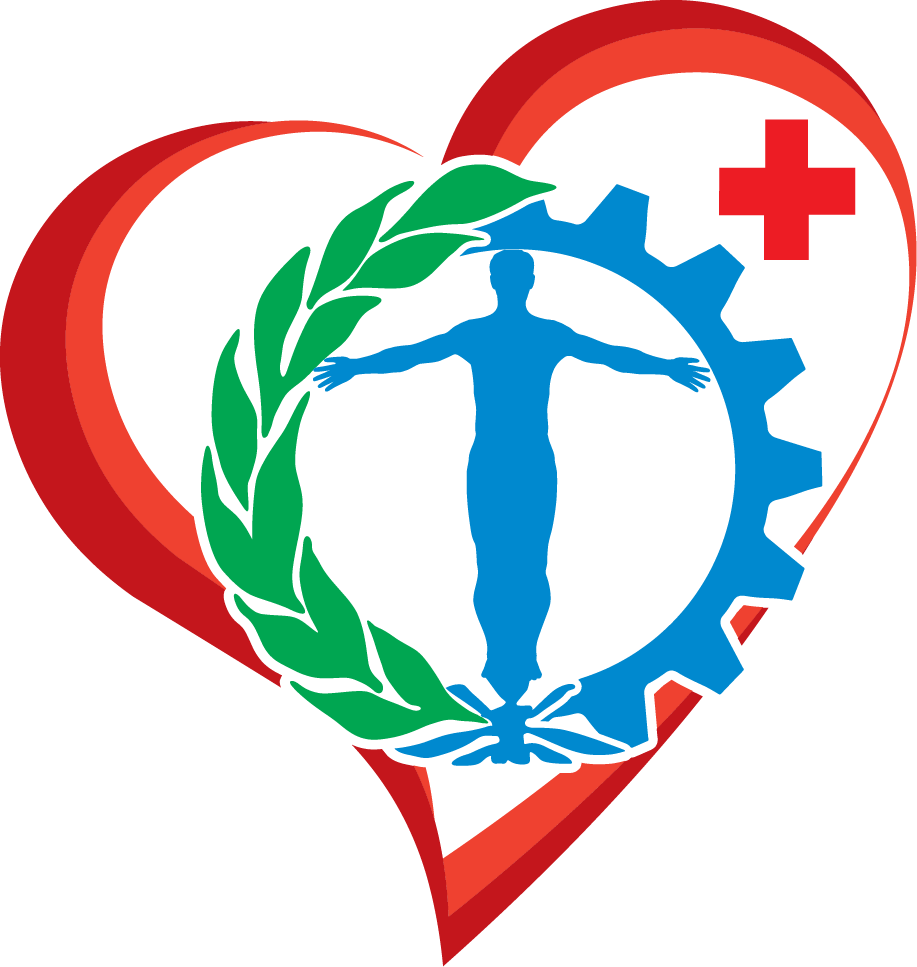 2. Нормативные документы:
1. - Приказ МЗ РФ от 11.09.2000 г. N 344
    «О медицинском освидетельствовании граждан для выдачи лицензии на приобретение оружия»;  
-  Федеральный закон РФ от 21 июля 2014 г. N 227-ФЗ "О внесении изменений в отдельные законодательные акты РФ в связи с совершенствованием законодательства об обороте оружия»
- Постановление Правительства Российской Федерации от 19 февраля 2015 г. N 143
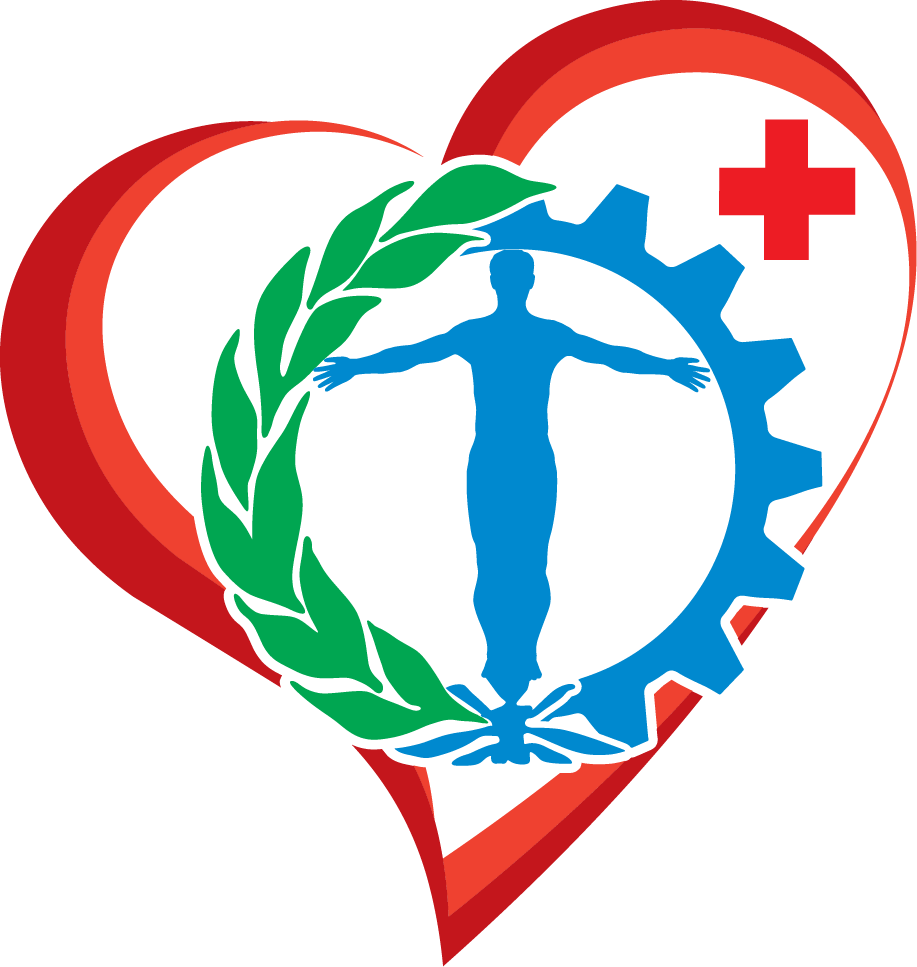 2. Приказ от 12.04.2011 г.  № 302н 
«Об утверждении перечней вредных и (или) опасных производственных факторов и работ, при выполнении которых проводятся ….
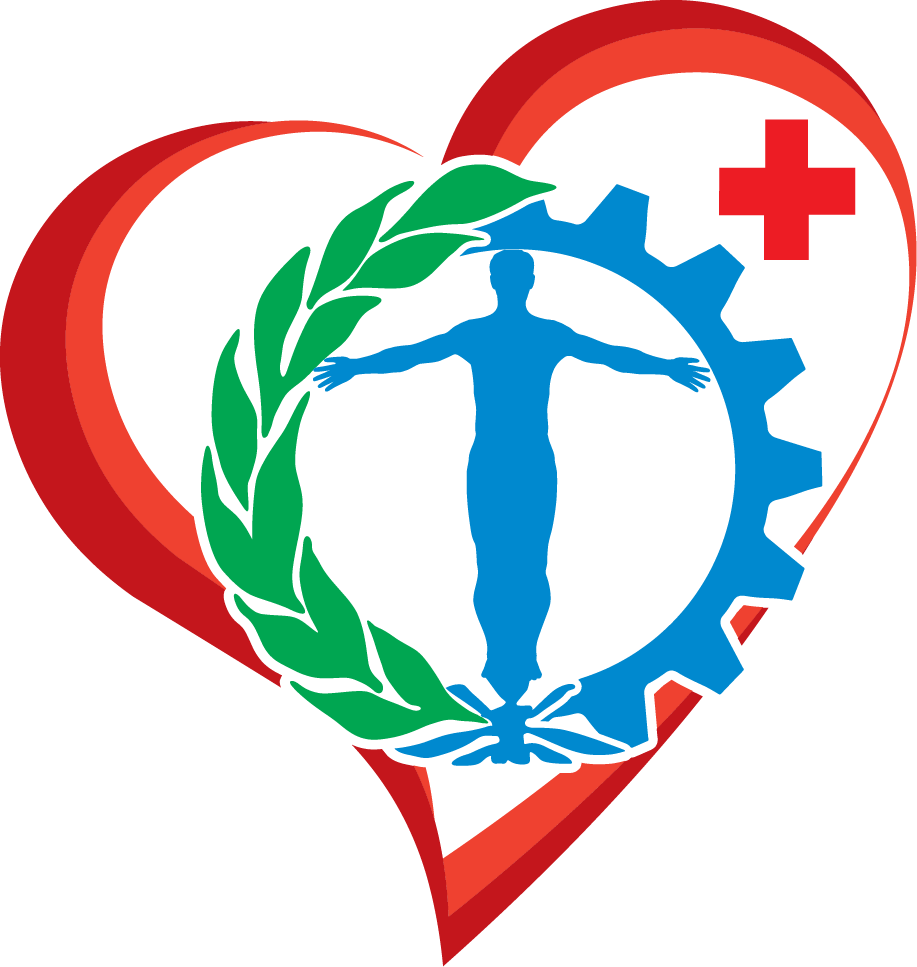 3. Юридическое оформление: 
1. Заключается договор между освидетельствуемым и  медицинской организацией. 
2. Заключается договор гражданско-правового характера между работодателем  и  медицинской организацией.
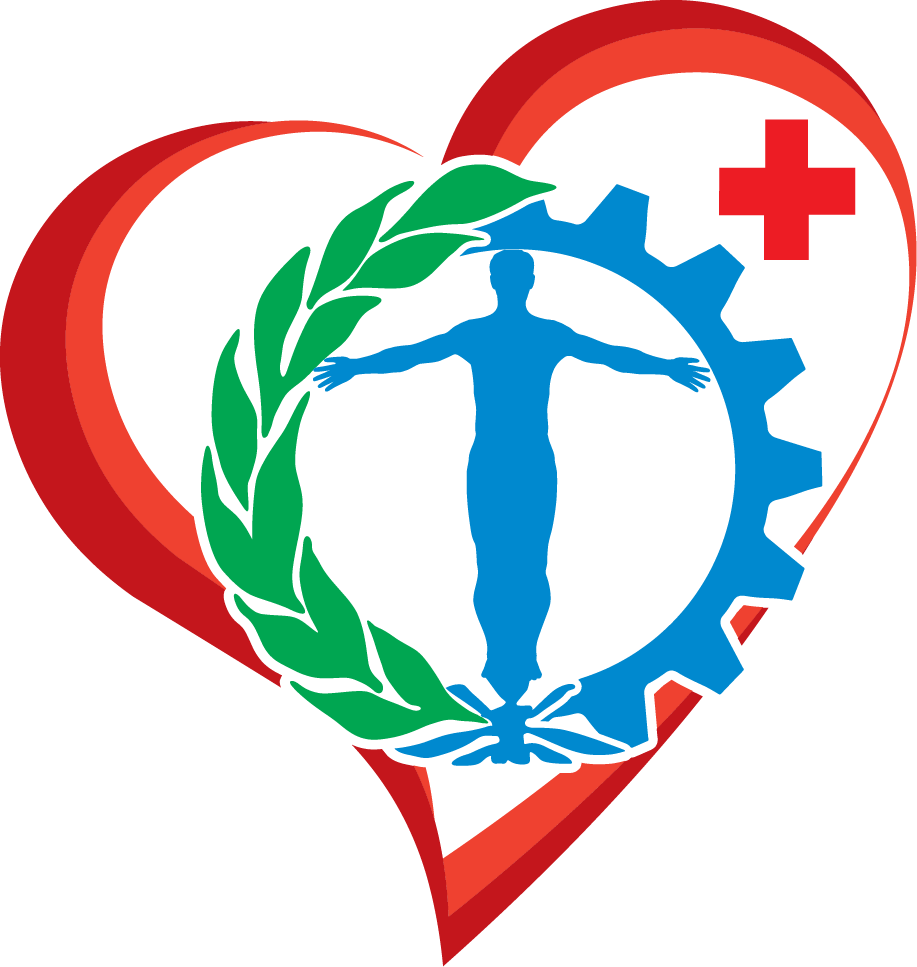 4. Кто выдает направление: 
1. Заключается договор между освидетельствуемым и  медицинской организацией 
2. Работодатель

5. Оплата:
1. Освидетельствуемый 
2. Работодатель согласно ст. 212 и 213 ТК РФ.
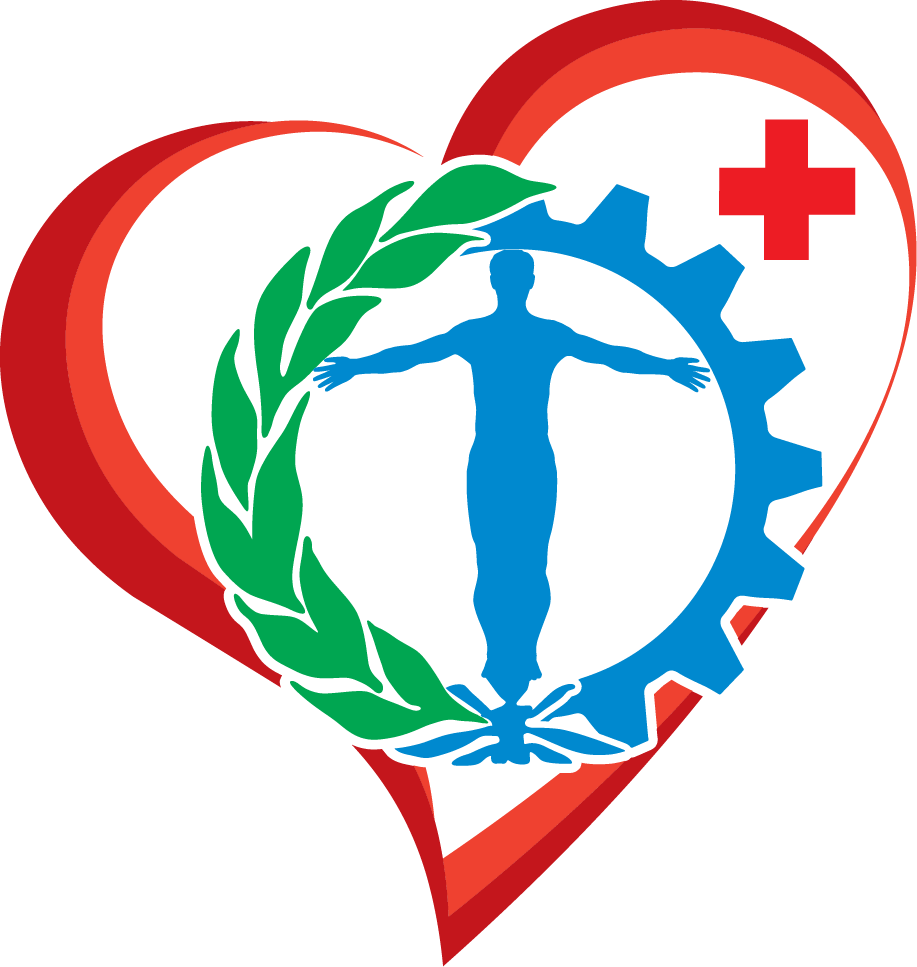 6. Периодичность: 
Ежегодно
Ежегодно

7. Специалисты: 
офтальмолог
 терапевт   
 психиатр
 психиатр-нарколог
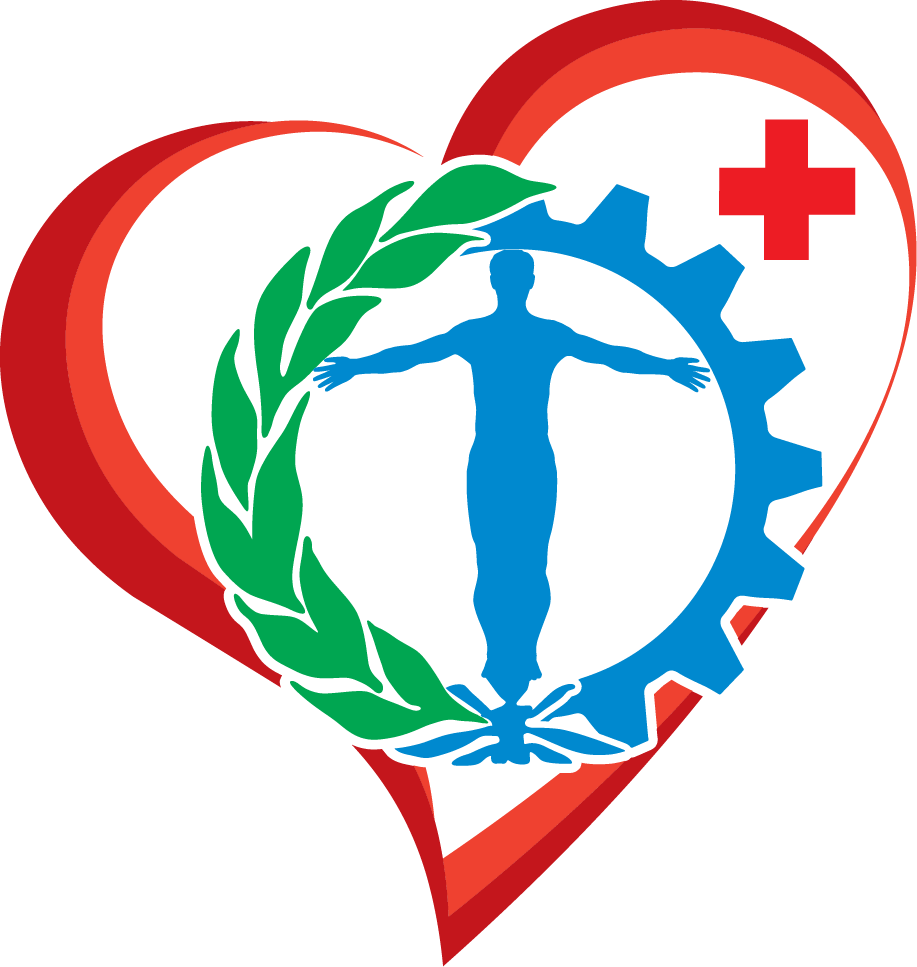 2. Специалисты: 
 офтальмолог, 
 терапевт, 
 психиатр, 
 психиатр-нарколог, 
 невролог, 
 хирург, 
 оториноларинголог, 
 дерматовенеролог, 
 гинеколог, 
 врачи психиатрической комиссии
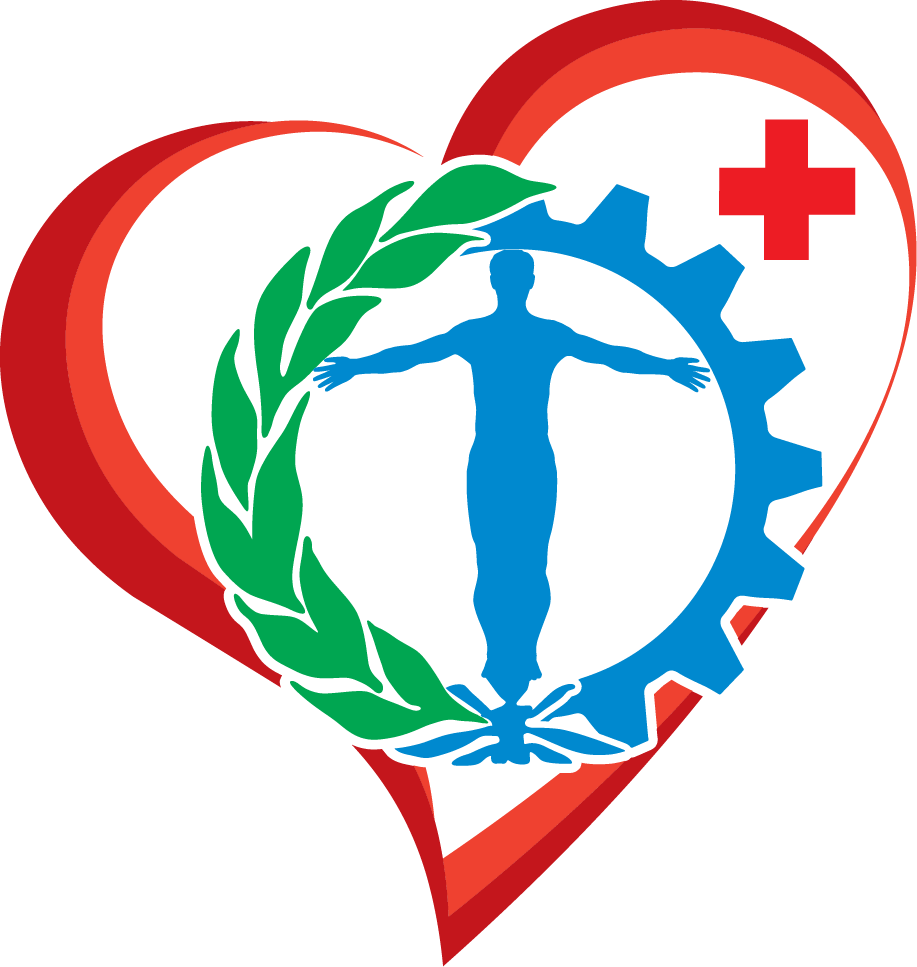 8. Лабораторные и функциональные исследования: 
1. химико-токсикологические исследования наличия в организме человека наркотических средств, психотропных веществ и их метаболитов.осадка);
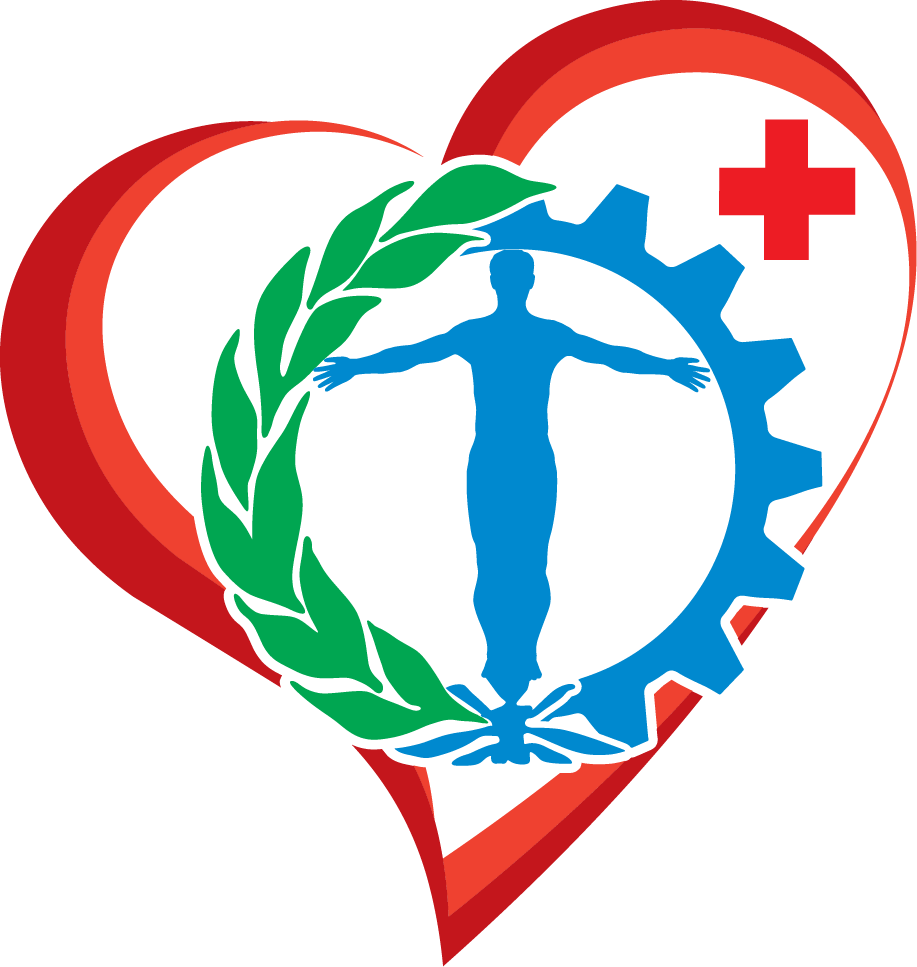 2.  острота зрения, 
 поля зрения, 
 аудиометрия, 
 исследование вестибулярной функции, 
  клинический анализ крови (гемоглобин, цветной показатель, эритроциты, тромбоциты, лейкоциты, лейкоцитарная формула, СОЭ); 
 клинический анализ мочи (удельный вес, белок, сахар, микроскопия).
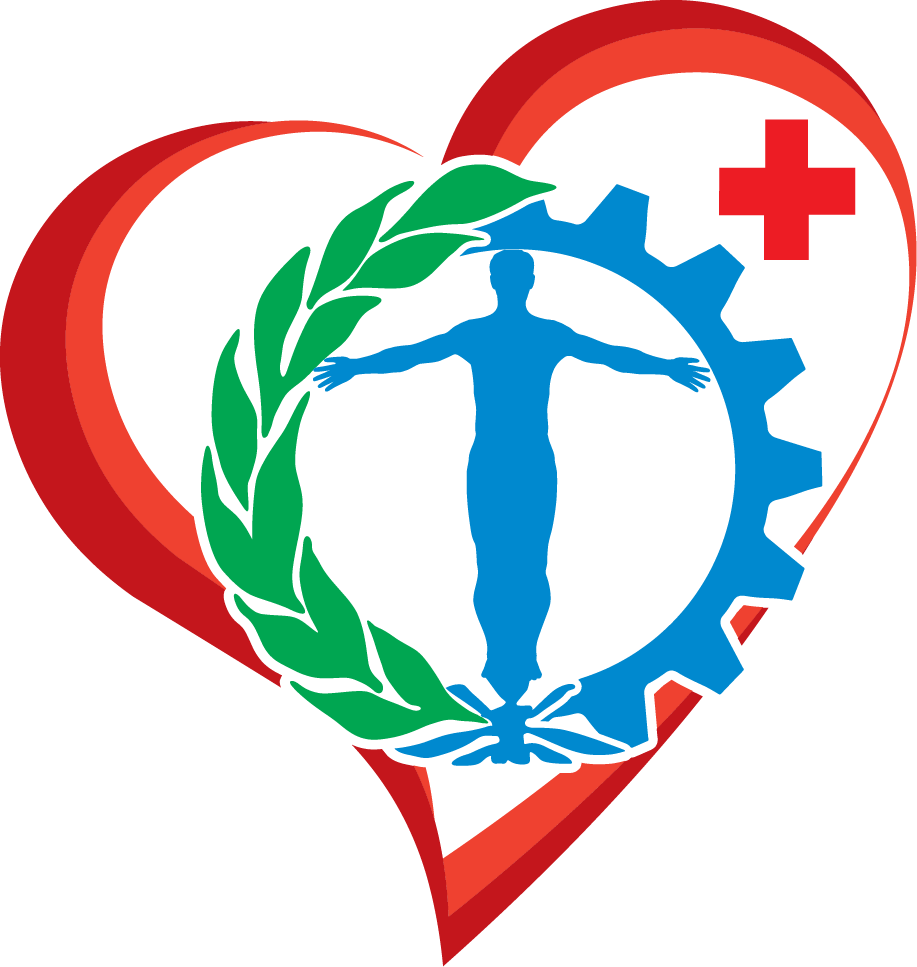 2. электрокардиография; 
 цифровая флюорография или рентгенография в 2-х проекциях (прямая и правая боковая) легких; 
 биохимический скрининг: содержание в сыворотке крови глюкозы, холестерина. 
 Все женщины осматриваются акушером-гинекологом с проведением бактериологического (на флору) и цитологического (на атипичные клетки) исследования не реже 1 раза в год; женщины в возрасте старше 40 лет проходят 1 раз в 2 года маммографию или УЗИ молочных желез.
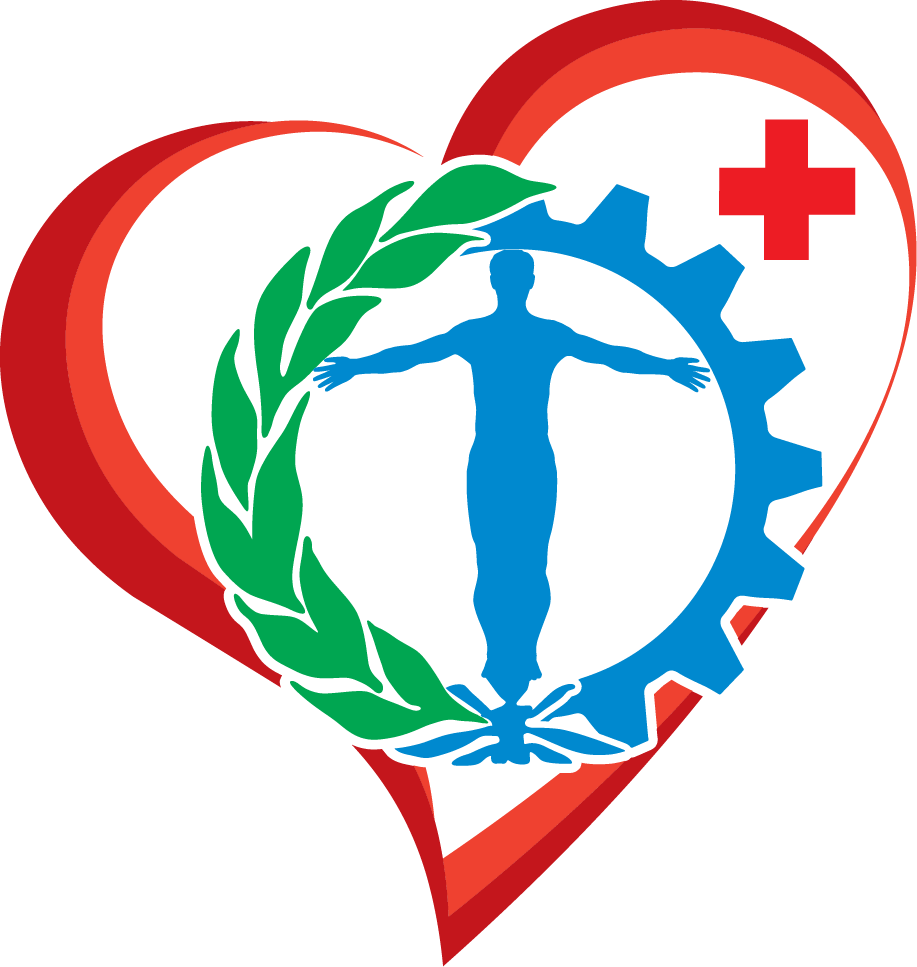 9. Форма медицинского заключения: 
1. учетная форма № 046-1 
2. Заключение по результатам предварительного (периодического) медицинского осмотра  (п. 12, прил. 3, приказа № 302н) 
10. Заключение: 
1. Медицинских противопоказаний к владению оружием имеет (не имеет); 
2. Медицинских противопоказаний к ношению оружия и его применению имеет (не имеет);
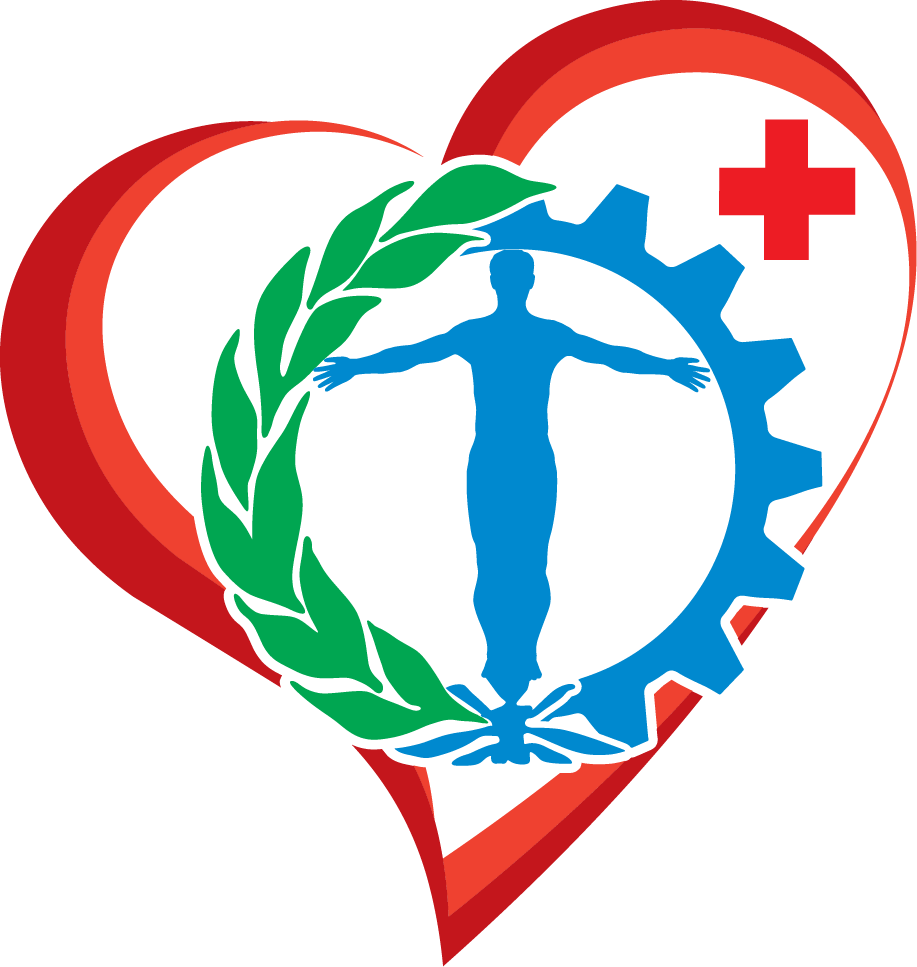 11. Заключение подписывают: 
1. Председатель и члены врачебной комиссии; 
2. Председатель ВК
 
12. Документ с противопоказаниями: 
1. Постановлении Правительства РФ от 19.02.2015 г. № 143
2. Приказ от 12.04.2011 г. 
№ 302н (п. 7, прил.2 и п.48, прил.3)
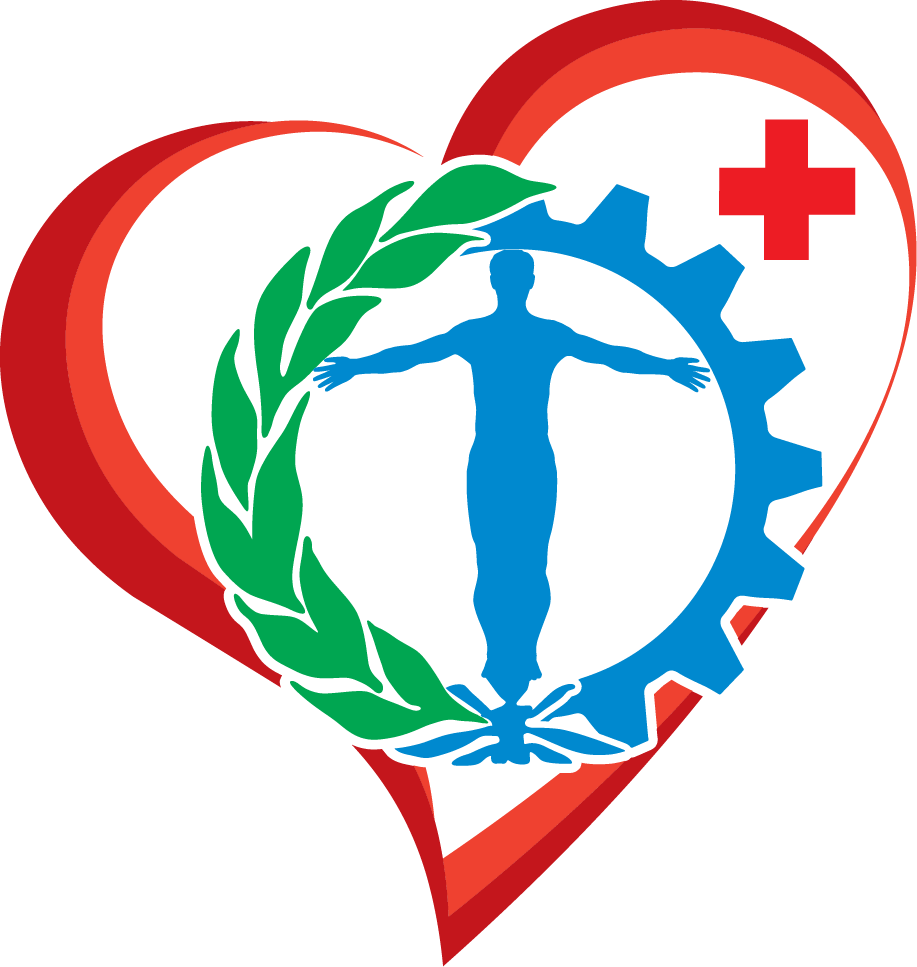 13. Противопоказания:
1. Психические расстройства и
расстройства поведения 
1). Хронические и затяжные психические
расстройства с тяжелыми стойкими
или часто обостряющимися
болезненными проявлениями:
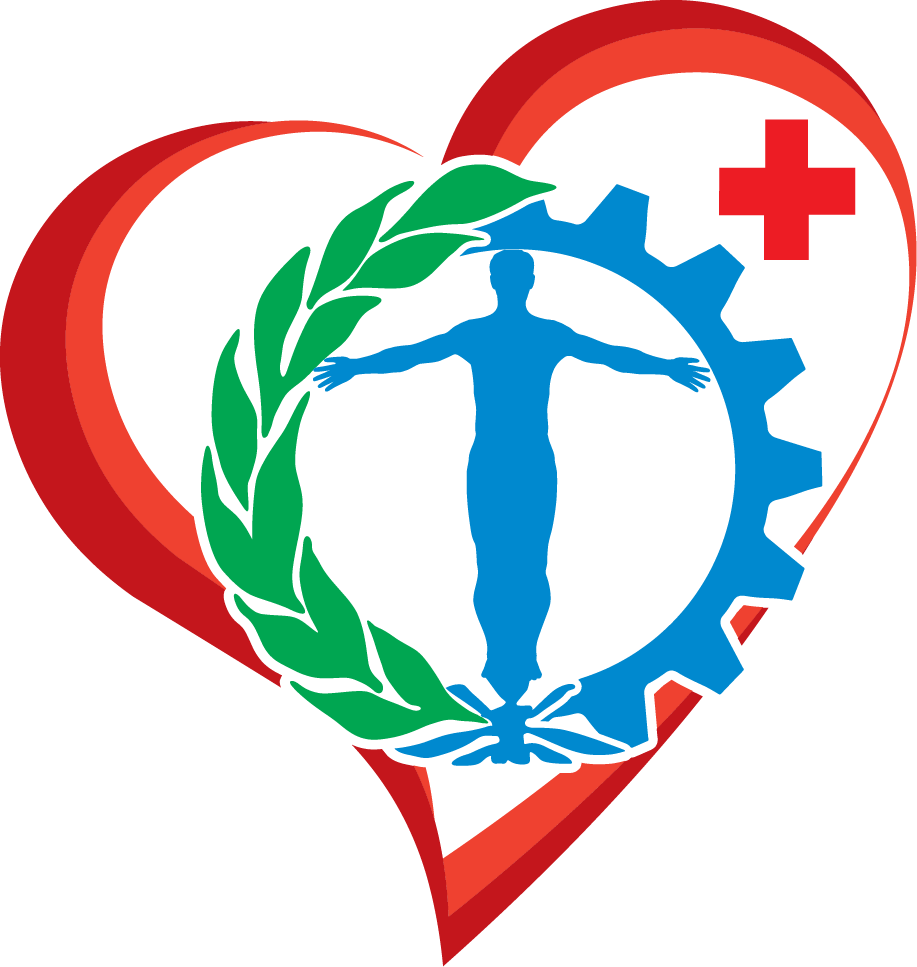 2). Психические расстройства и
расстройства поведения, связанные с
употреблением психоактивных
веществ** 
П . Болезни глаза и его придаточного
аппарата 
* Международная статистическая классификация болезней и проблем, связанных со здоровьем (10-й пересмотр).
** Не являются медицинским противопоказанием при наличии стойкой ремиссии в течение не менее 3 лет.
2. Всего 42 противопоказания:
10 из п.7, прил.2 и 
32 –общих из п.48, прил.3, приказа 302н)
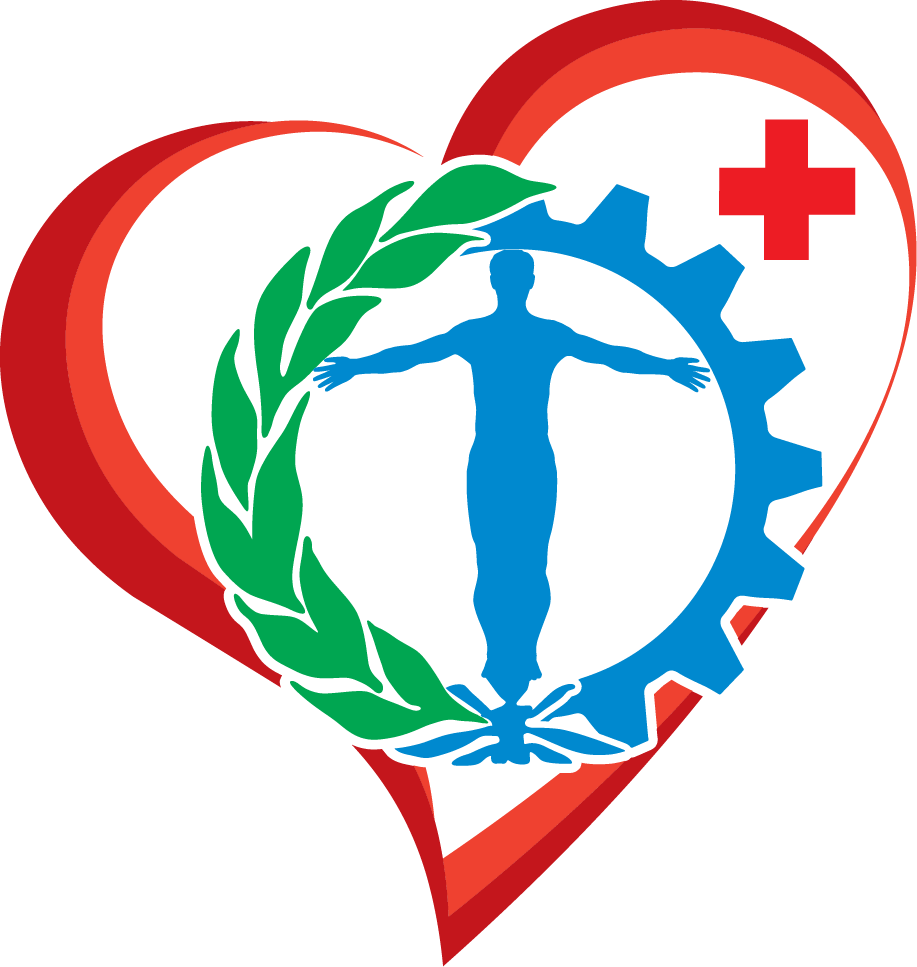 14. Наличие терапевтических медицинских противопоказаний 
1. Нет
2. Да

15. Наличие Заключения обязательного
психиатрического освидетельствования
(ОПО)
1. Не требуется
2. Должно быть
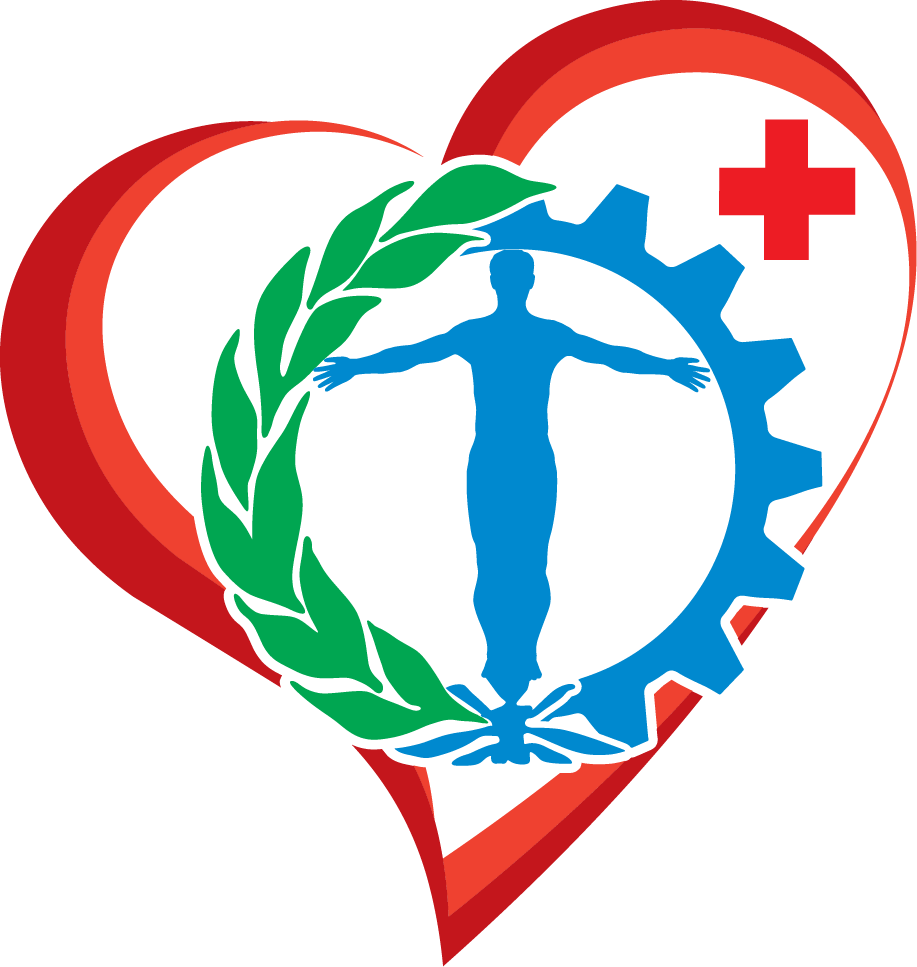 16. Медицинские организации, проводящее освидетельствование психиатром и психиатром - наркологом 
1. Медицинские организации государственной или муниципальной системы здравоохранения по месту жительства (пребывания) гражданина РФ (ПНД и наркодиспансер) 
2. Любая медицинская организация, где работают психиатр и психиатр -нарколог
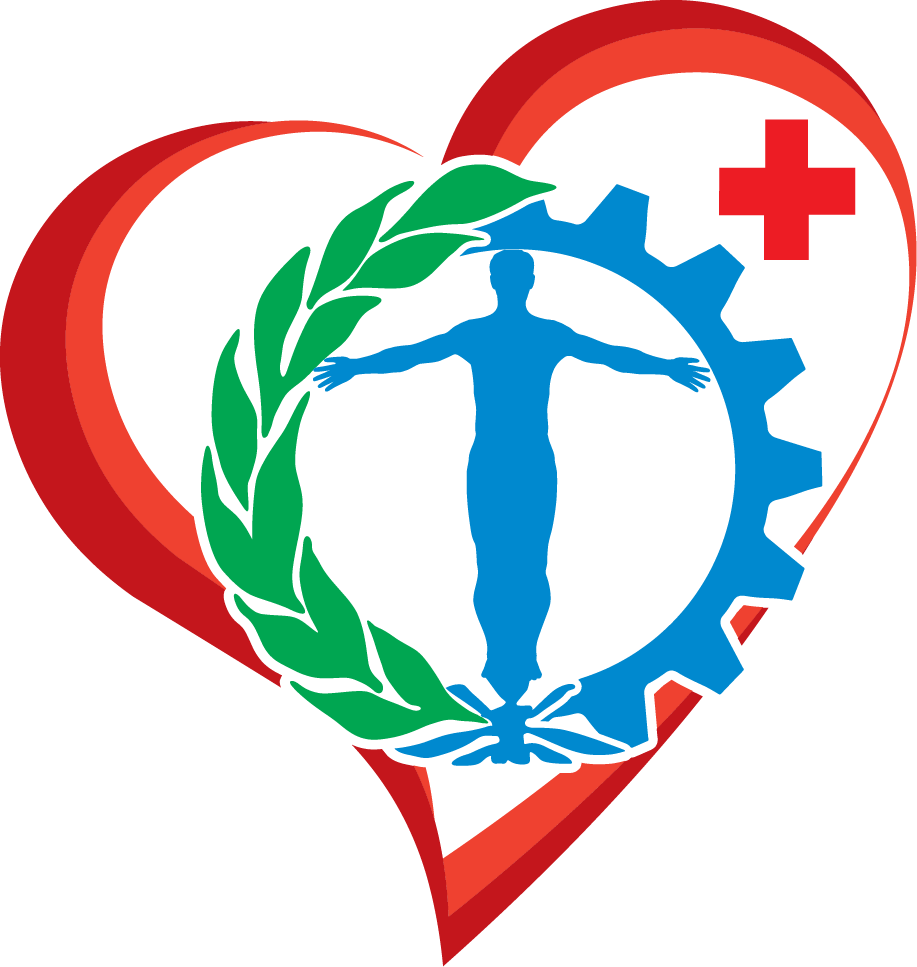 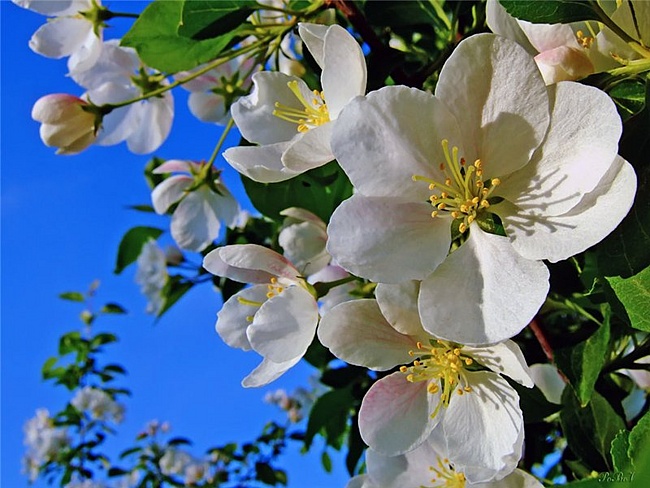 Спасибо за внимание!
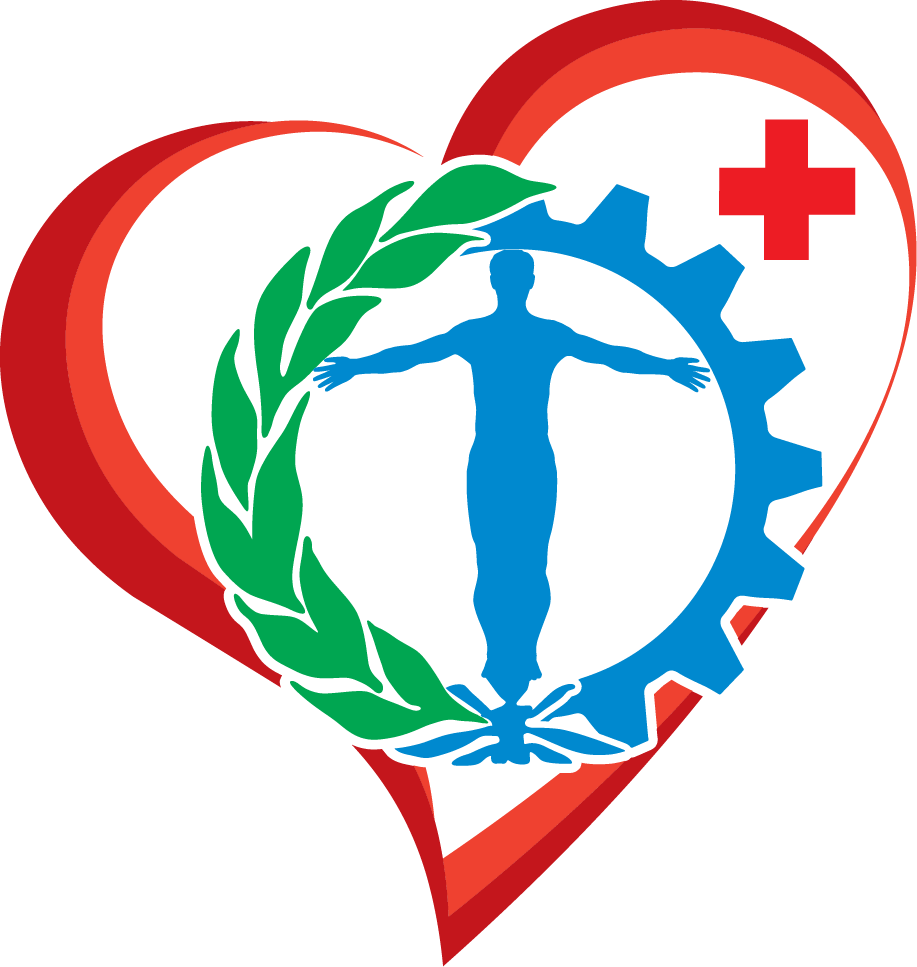